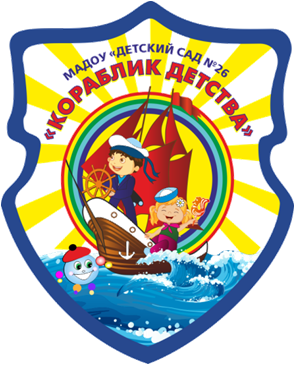 Муниципальное автономное дошкольное образовательное учреждение Городского округа Балашиха «Детский сад комбинированного вида № 26 «Кораблик детства»
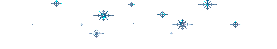 Академическая экспериментальная площадка
кафедры дошкольного образования 
МАДОУ «Детский сад № 26» Г. о. Балашиха
ГБОУ ВО МО «Академии социального управления»
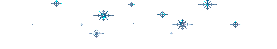 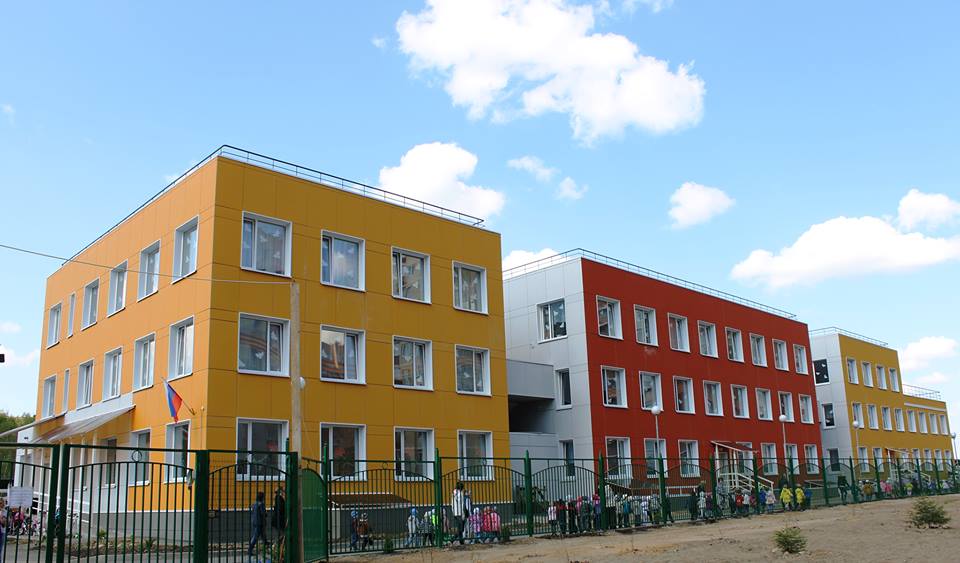 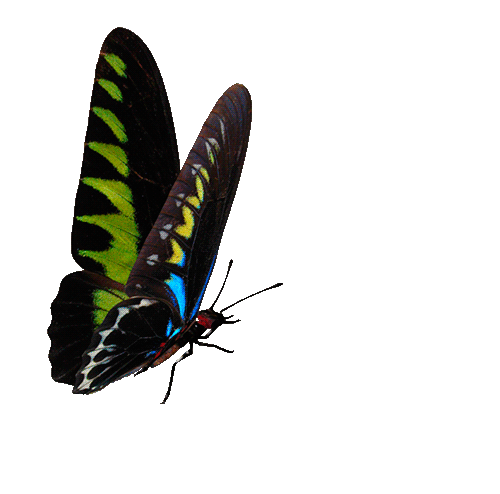 Городской округ Балашиха
2018 год
Результат
МАДОУ «Детский сад № 26» в Реестре АП «АСОУ» присвоен статуса АЭП на период
с 12.03.2018 по 31.12.2021 г.
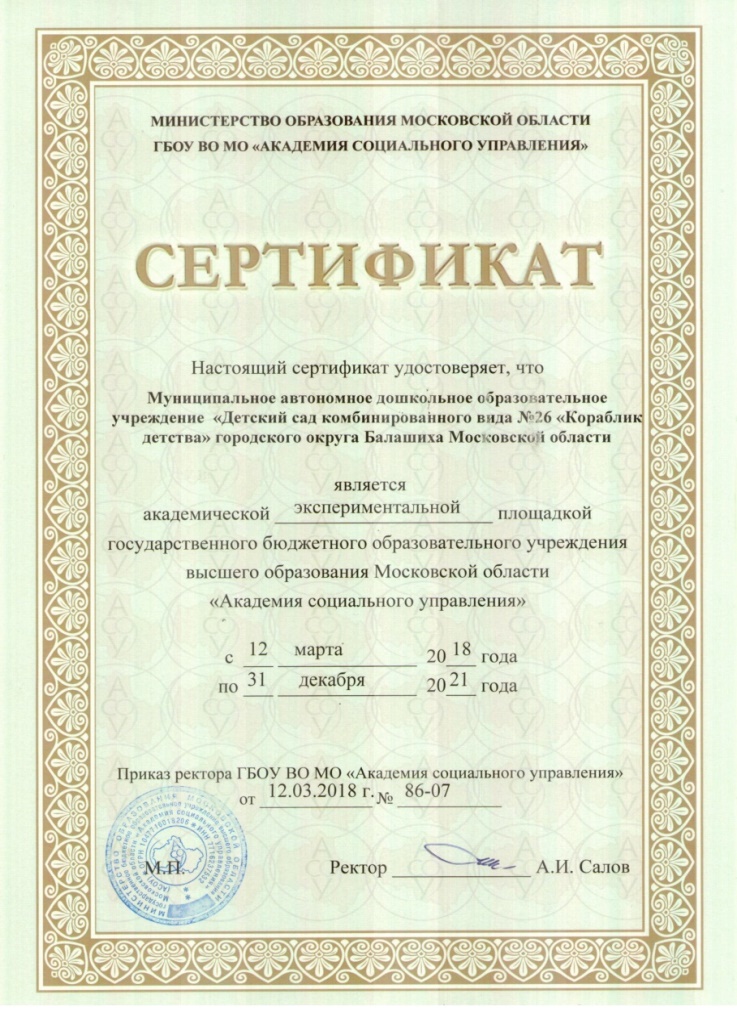 Тема академической площадки:
«Разработка и реализация новых форм повышения квалификации»
Вид АП: 
экспериментальная
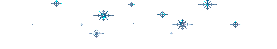 Научный руководитель АЭП
Кандидат педагогических наук,
доцент  кафедры дошкольного образования ГБОУ ВО МО «Академии социального управления»
Педагогический стаж: 25 лет
Стаж преподавательской деятельности: 12 лет
Достижения:
- Лауреат Премии Грант Москвы в области наук и технологий в сфере образования.
- Почетный работник общего образования РФ
- Ветеран труда
- Награждена Медалью "В память 850-летия Москвы"
- Более 60 публикаций в журналах и научных сборниках
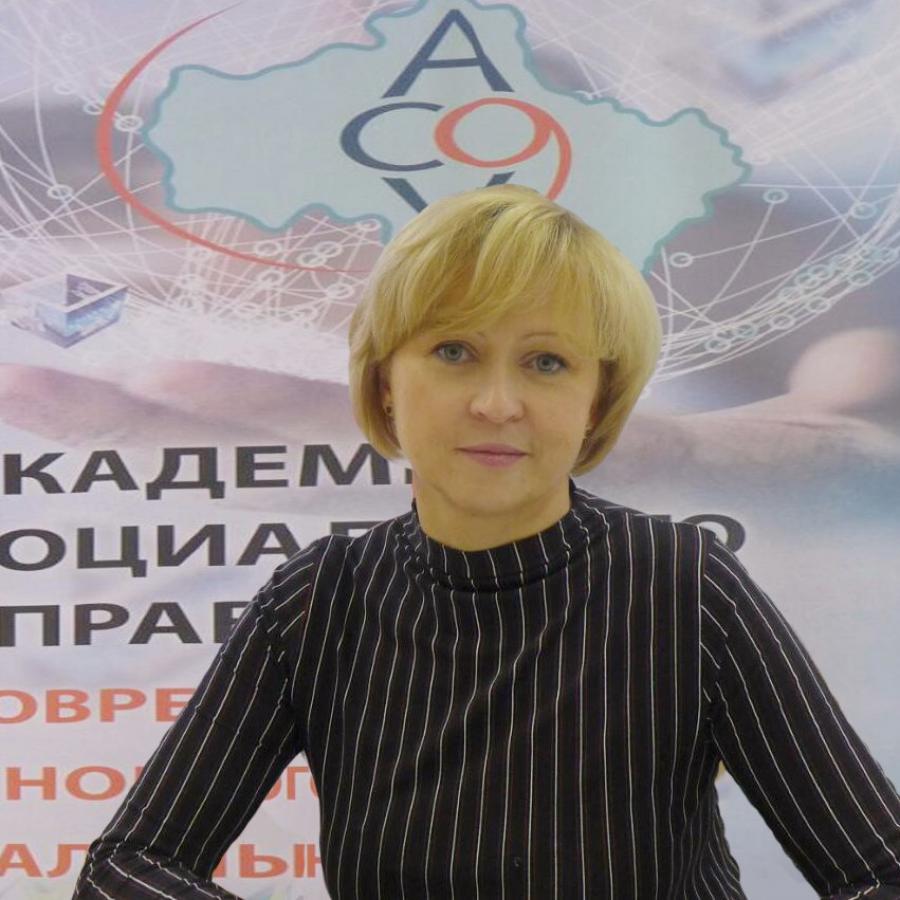 Гладкова
Юлия Андреевна
Научный руководитель АЭП
Старший преподаватель кафедры дошкольного образования ГБОУ ВО МО 
«Академии социального управления»
Стаж научно-педагогической работы: 7 лет
Область научных интересов: Совершенствование педагогической компетентности педагогов ДОО в процессе реализации инновационных проектов. Совершенствование ИКТ компетентности педагогов ДОО. Особенности регионального компонента Московской области. 
Иванова Н.Н. является автором более 30 научно-методических публикаций. 
Лауреат Всероссийского проекта – Информационный электронный фотокаталог «Лучшие Педагоги России-2014». Отмечена дипломом и свидетельством №001389 от 19.12.2014 г. Международной академии развития образования и Педагогическим обществом России.
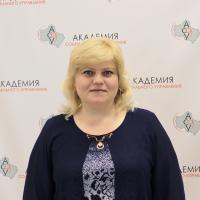 Иванова 
Нина Николаевна
Руководитель АЭП
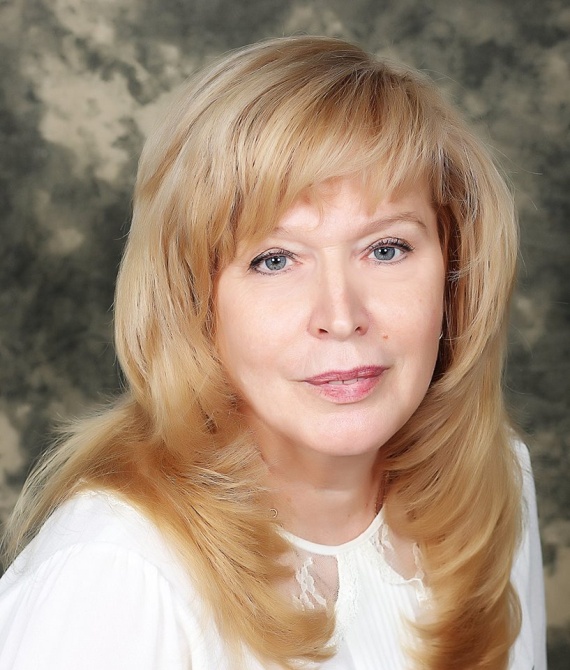 Заведующий 
МАДОУ «Детский сад № 26» Г. о. Балашиха 
Педагогический стаж: 22 лет
Общий стаж: 40 лет
Почетный работник общего образования Российской Федерации.
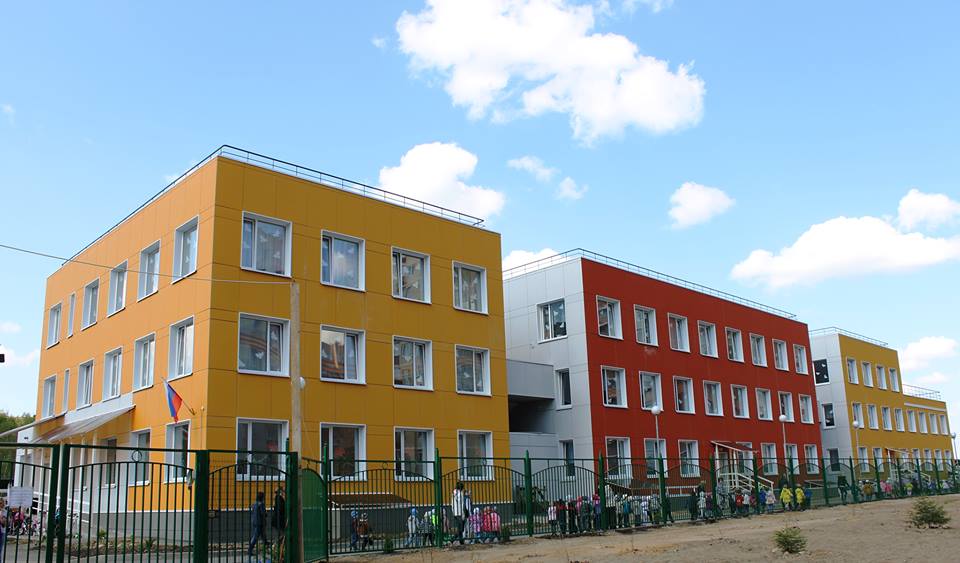 Пономаренко
Ирина Ивановна
Цель:
совершенствование  информационной  компетентности  педагогов  дошкольных образовательных организаций посредством приобщения их к деятельности виртуальной стажировки.
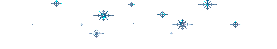 Задачи:
Разработать критерии и показатели  информационной компетентности педагогов дошкольного образования. 
Определить уровни информационной компетентности педагогов ДОО на этапе констатирующего и контрольного  эксперимента.
Определить формы и методы развития информационной  компетентности педагогов ДОО в условиях реализации программы в форме виртуальной стажировки. 
Определить мероприятия для совершенствования  информационной компетентности педагогов ДОО    
Распространить положительный опыт работы ДОО по развитию информационной компетентности педагога ДОО.
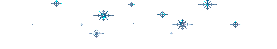 Уровни  сформированности информационной компетентности педагогов
Участие в анкетировании приняли 36 сотрудников ДОУ
Курсы повышения квалификации
«Организация экспериментальной работы
в дошкольной образовательной организации» 36 часов
23.05.2018 – 20.06.2018
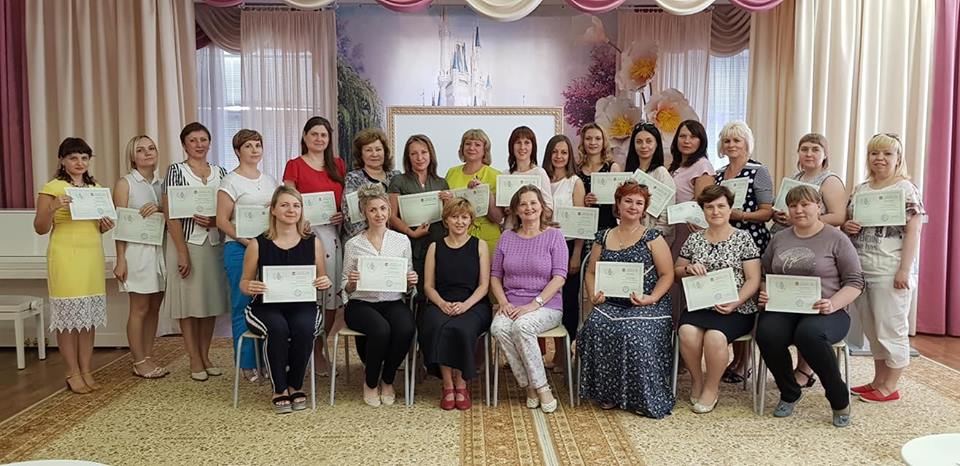 Прошла обучение старший воспитатель Кучина В.Н.
Виртуальная стажировка
«Технология проектной деятельности в процессе
ознакомления детей дошкольного возраста с природой» 36 часов
02.10.2018 - 23.10.2018
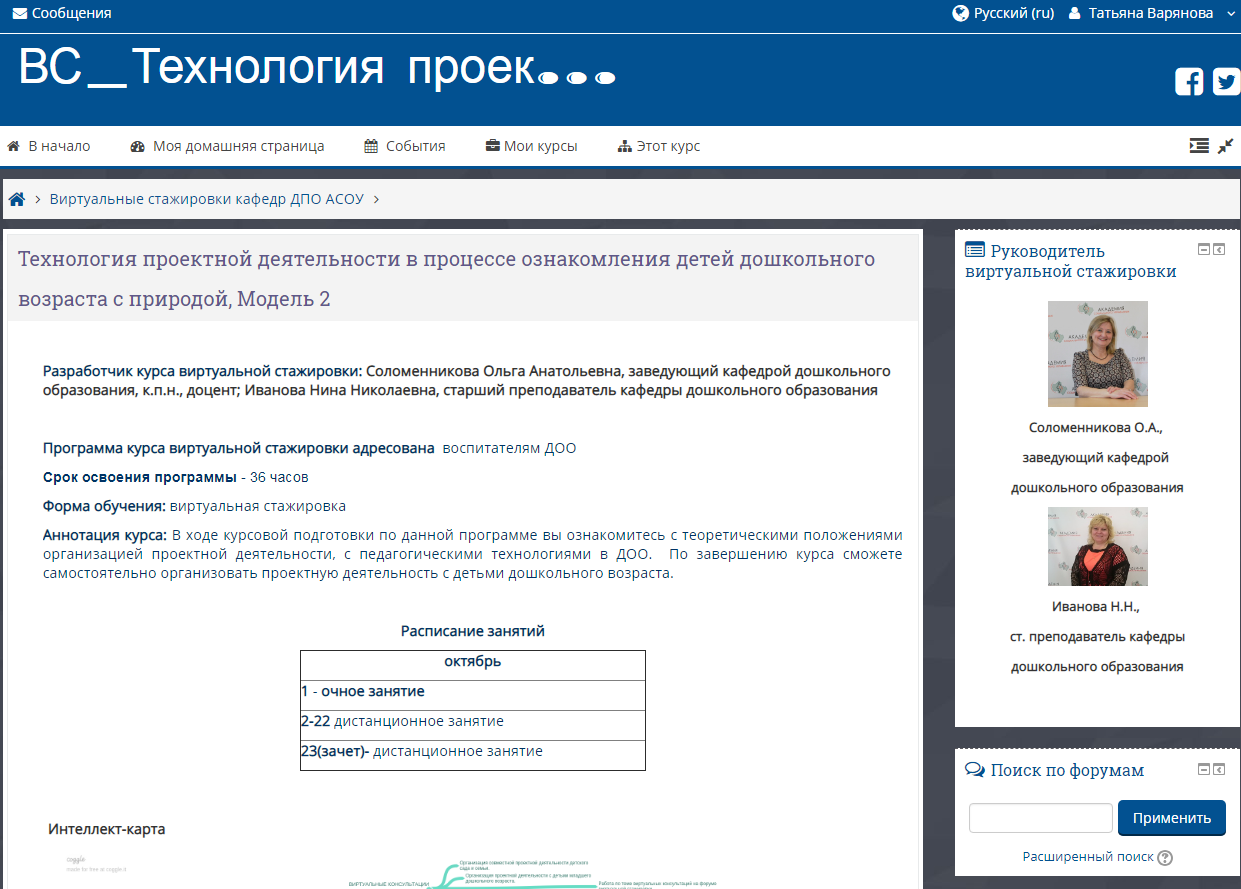 Прошли обучение воспитатели Варянова Т.В.  и Федосова Н.К.
Участие в мероприятиях, 
проводимых представителями ГБОУ ВО МО 
«Академия социального управления»
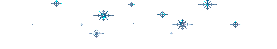 Региональный мастер-класс 
«Технология командообразования в ДОО»
14.02.2018 г.
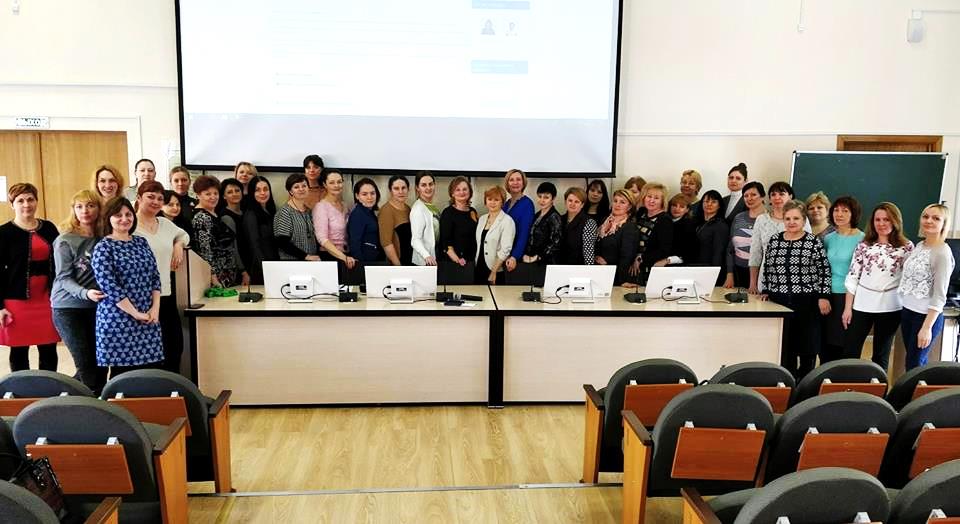 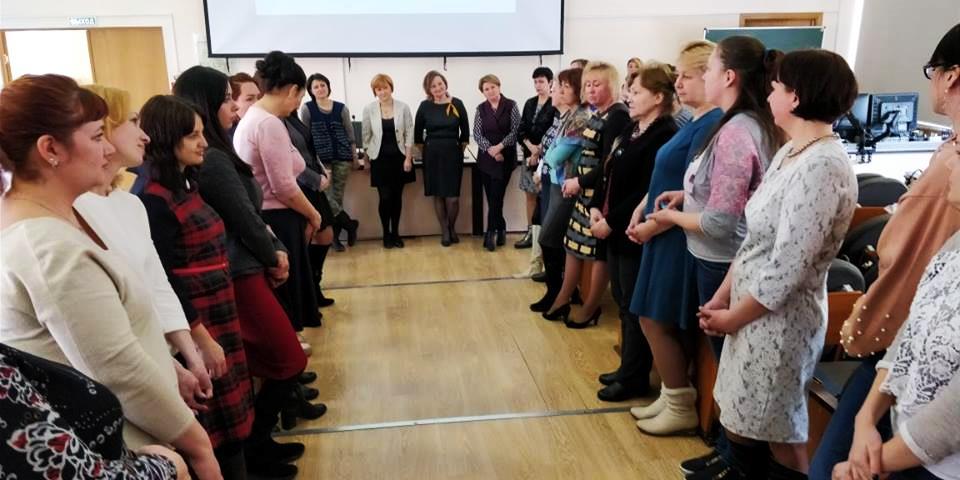 Приняли участие старший воспитатель Кучина В.Н. и учитель-логопед Рутгерс Н.А.
Научно-практический семинар 
"Профессиональное развитие педагогов ДОО 
в процессе организации проектной деятельности«
(на базе МБДОУ «Детский сад № 32» Г. о. Балашиха)
29.03.2018 г.
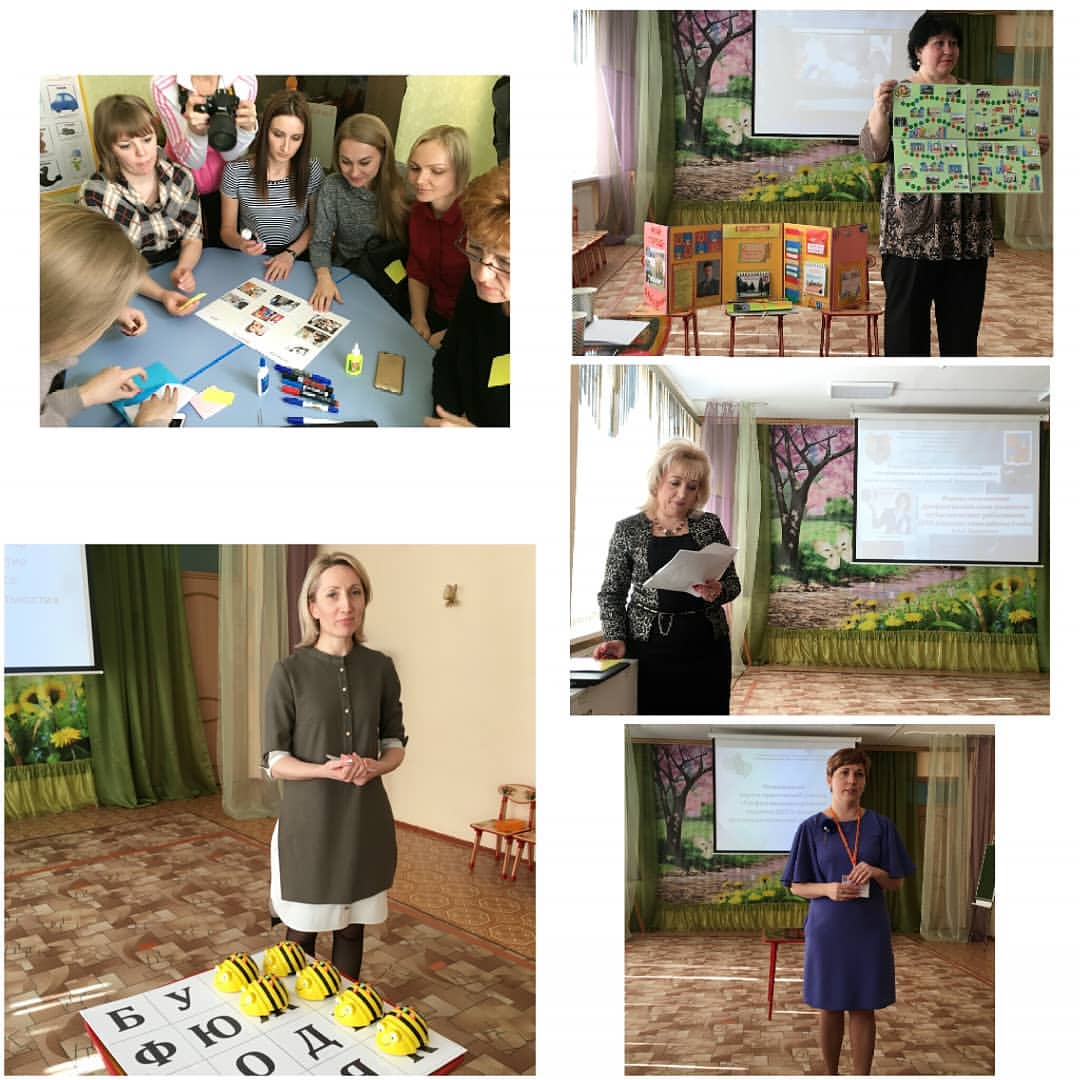 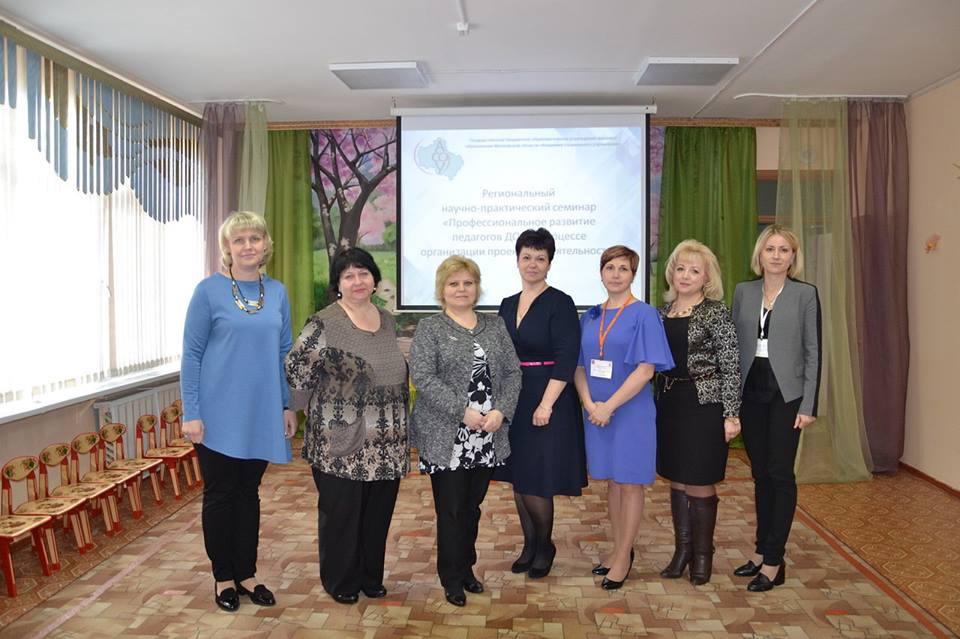 Приняли участие старший воспитатель Кучина В.Н. и воспитатель Гаврилова Ю.В.
Семинар 
«Семья как субъект образовательных отношений в ДОО»
05.04.2018 г.
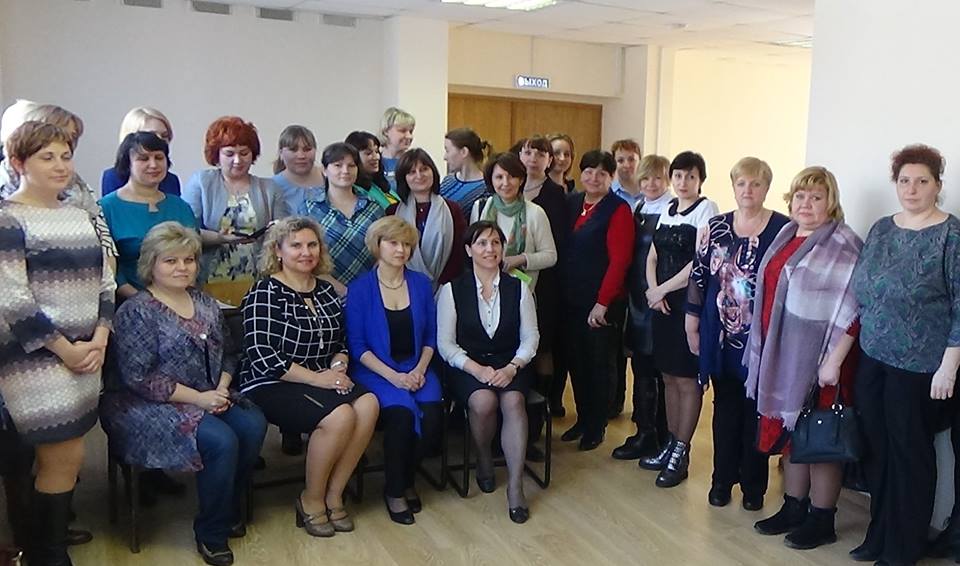 Приняла участие 
заместитель
Заведующего по ВМР 
Рассказова Т.А.
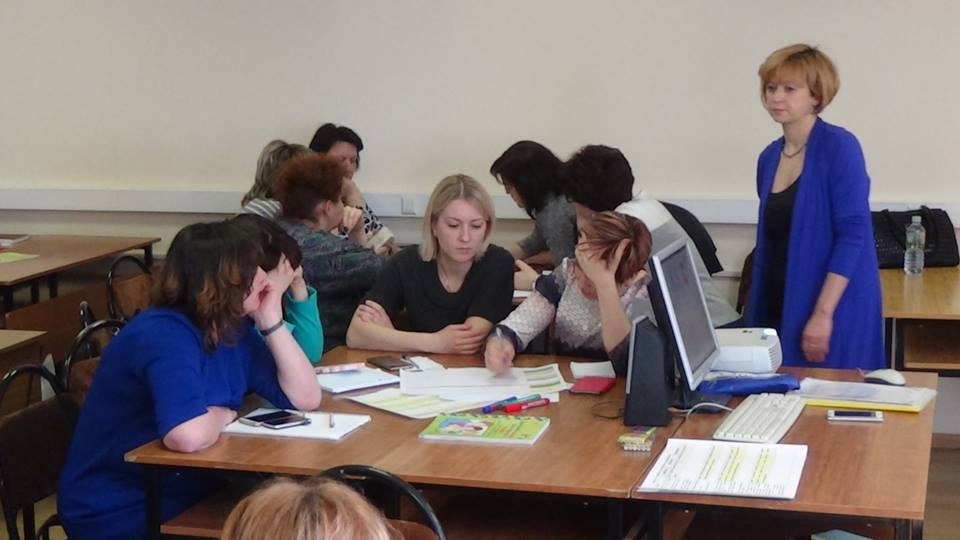 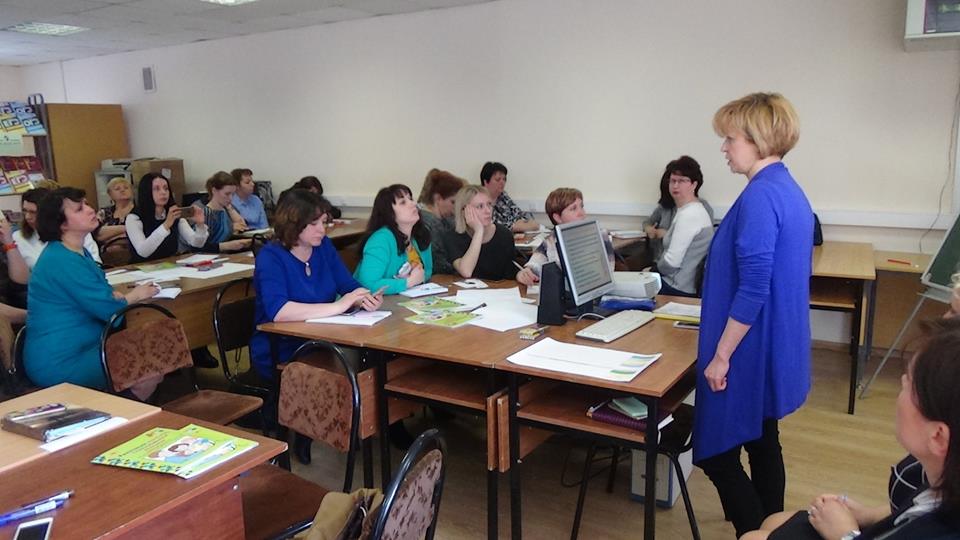 Брифинг с представителями  АСОУ 
«Система электронного повышения квалификации учителей 
Московской области: новый ресурс профессионального роста»
в рамках Московского международного салона образования – 2018
18.04.2018 г.
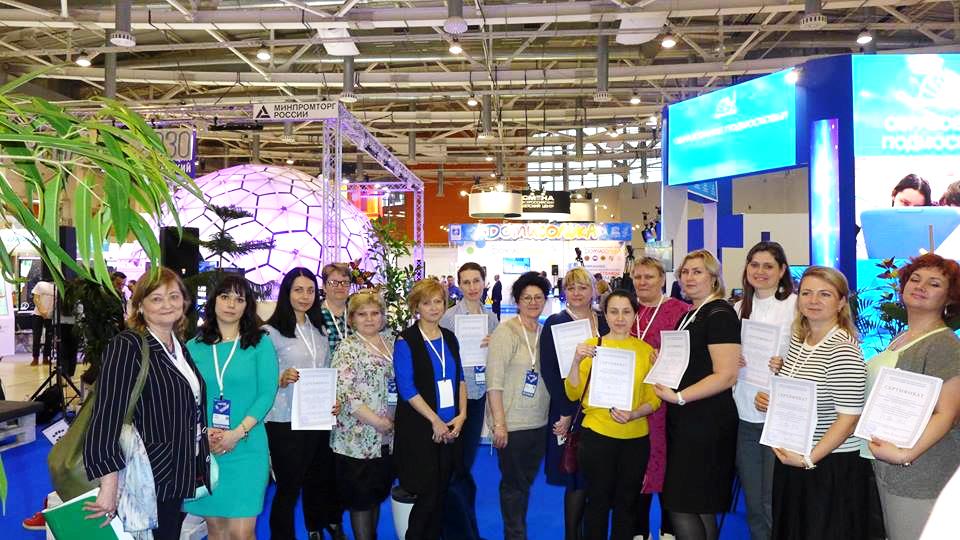 Приняла участие  заместитель заведующего по ВМР 
Рассказова Т.А.
Региональный круглый стол 
«Практика международного многостороннего сотрудничества ДОО 
в реализации проекта «Маленький европеец – это Я и Ты»
(на базе ГБОУ Школа № 896 дошкольное отделение №5 г. Москвы)
25.04.2018  г.
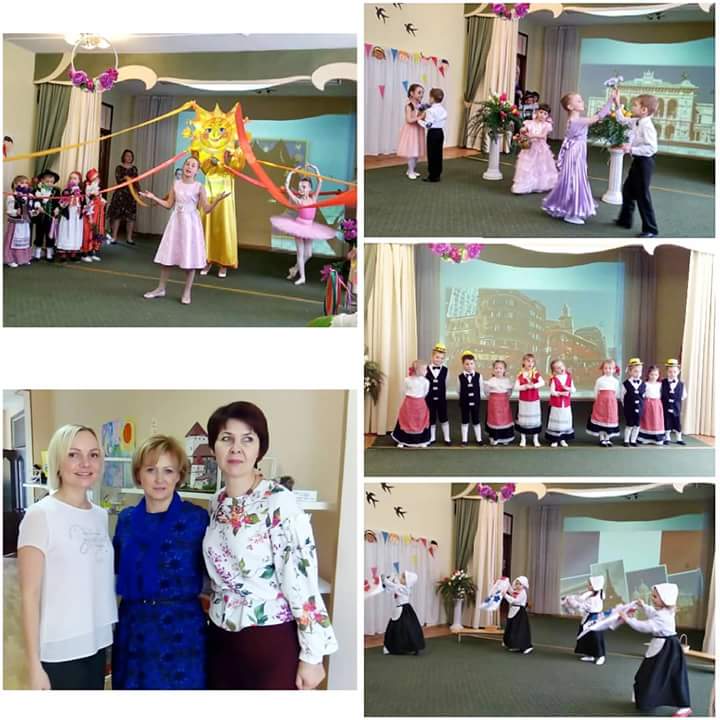 Приняла участие
старший воспитатель
Кучина В.Н.
Региональный мастер-класс 
«Педагогическая поддержка семьи в приобщении 
ребенка 6-7-го года жизни к здоровому образу жизни. 
Семейный дневник «Здоровый ребенок – улыбающийся ребенок»
21.05.2018  г.
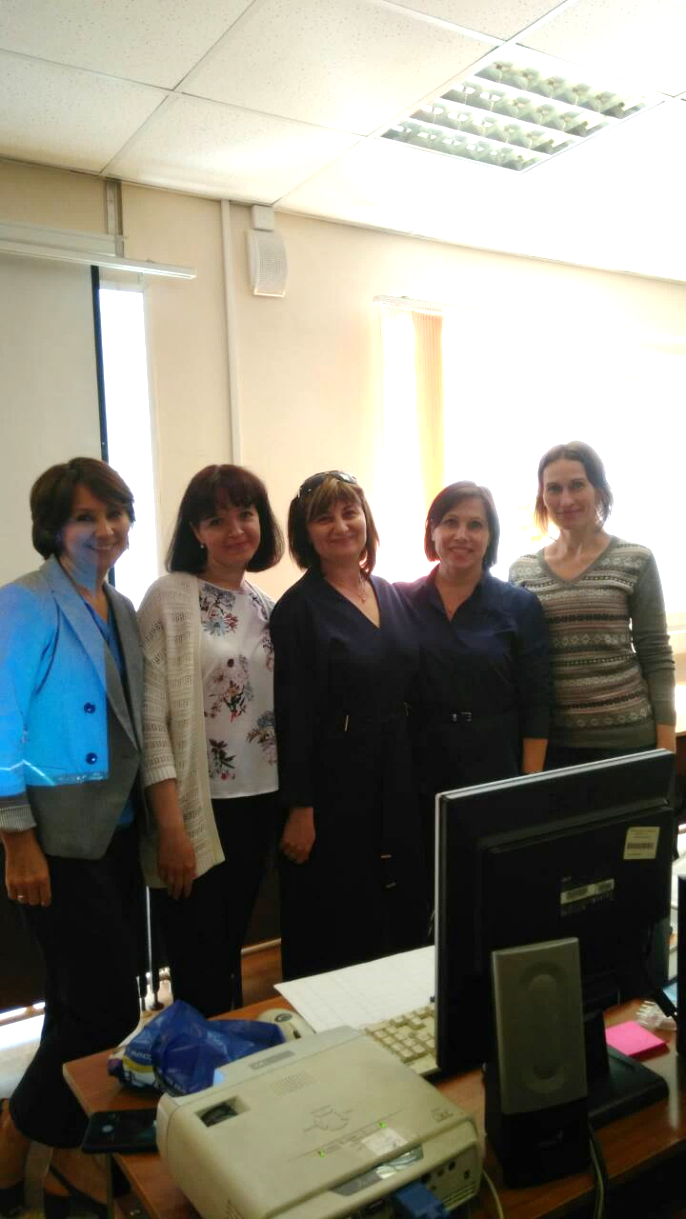 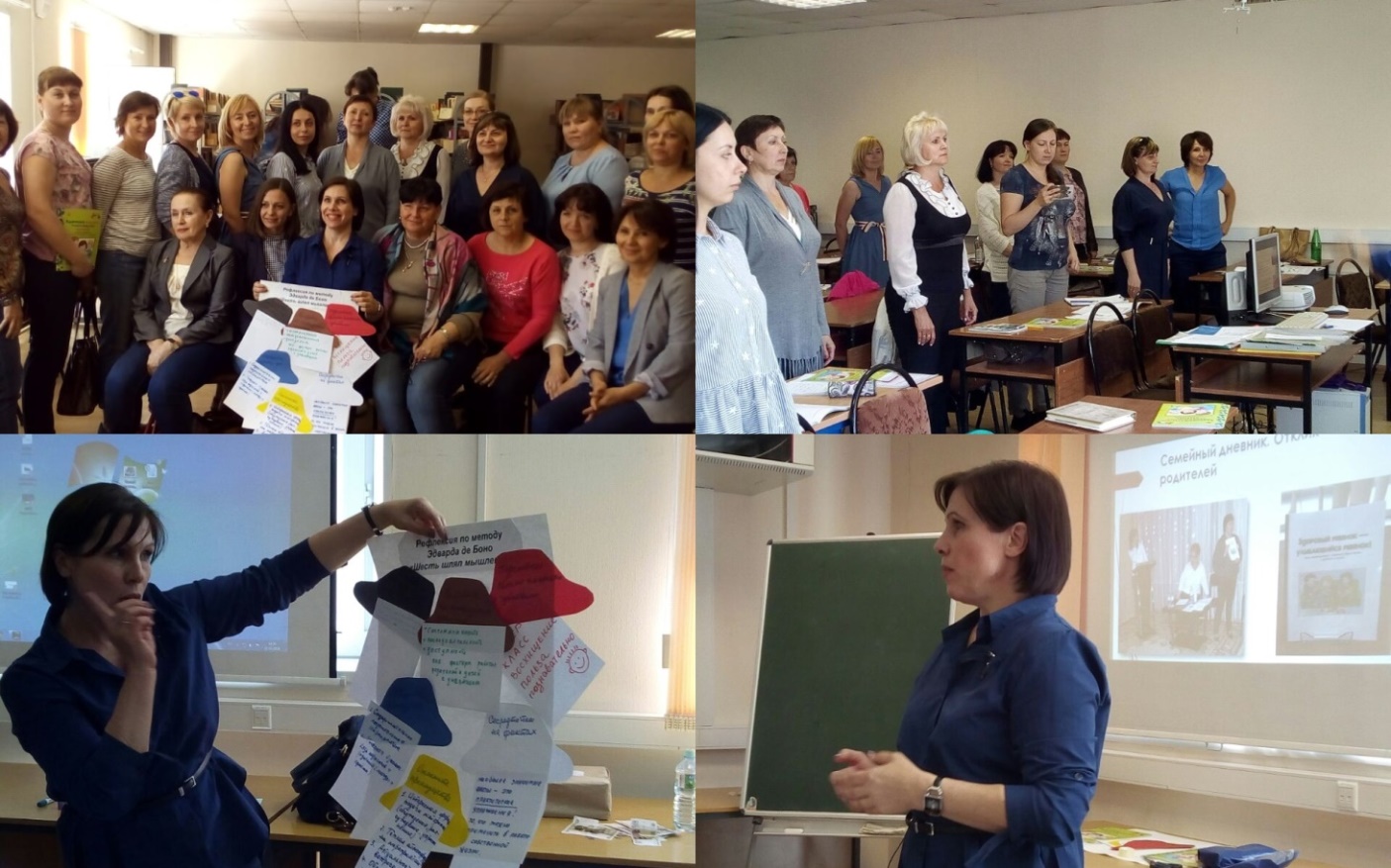 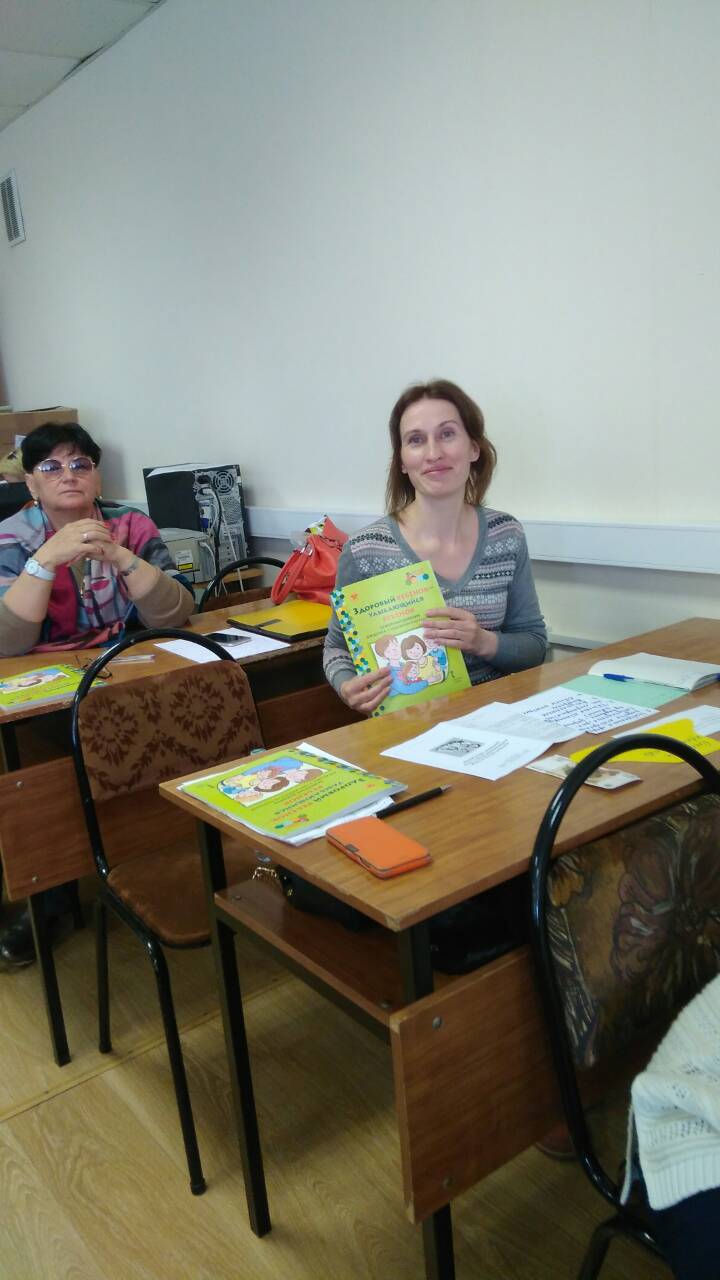 Приняла участие  заместитель заведующего
по ВМР Рассказова Т.А.
V Международная научно-практическая
интернет-конференция
«Непрерывное образование специалистов в современных условиях: новый дизайн»
25-26.09.2018 г.
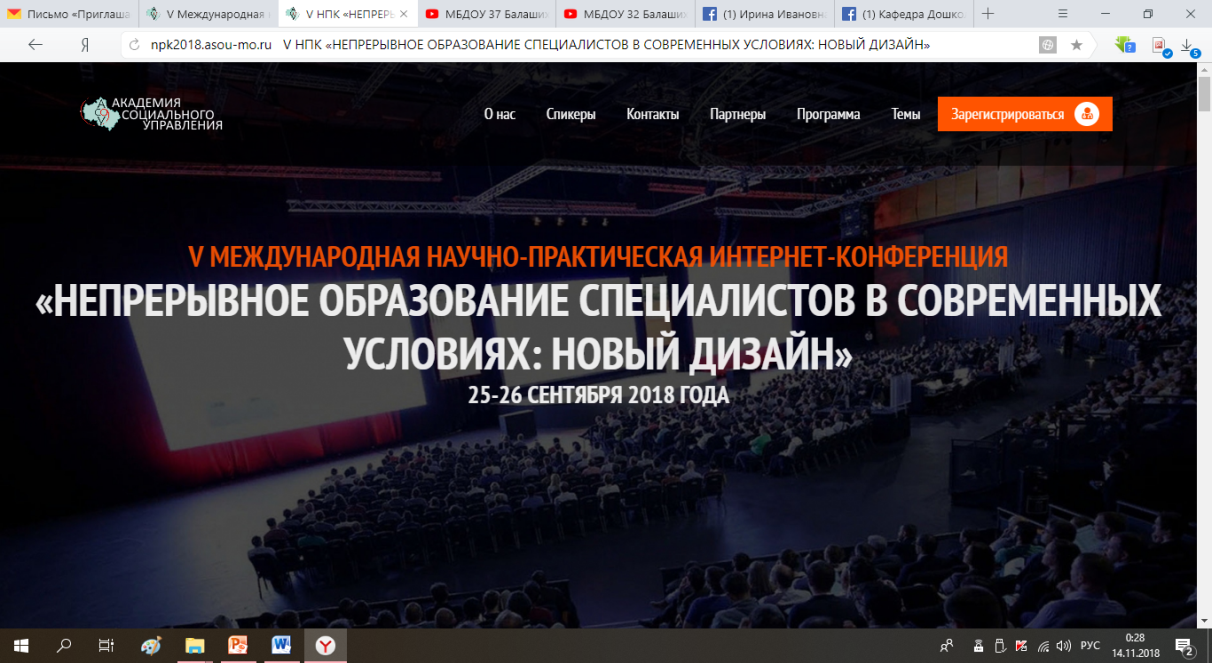 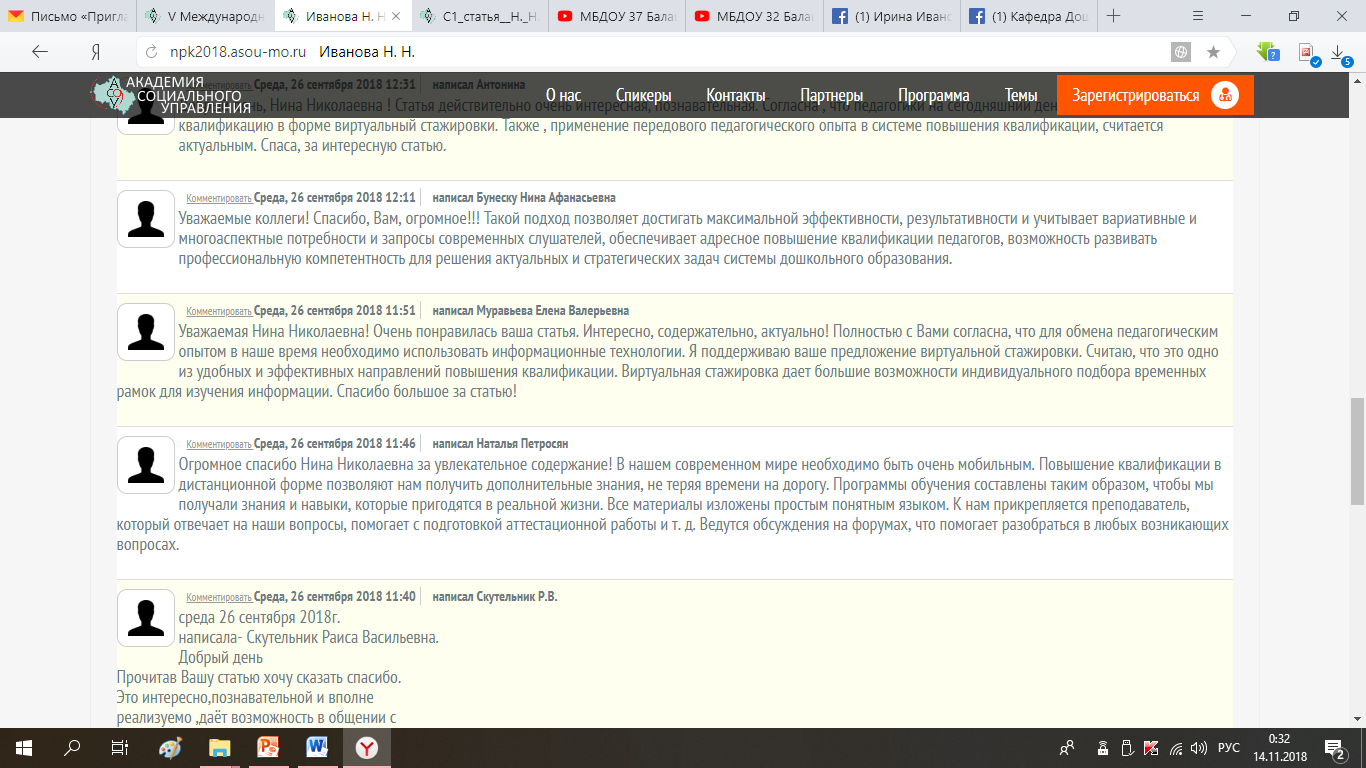 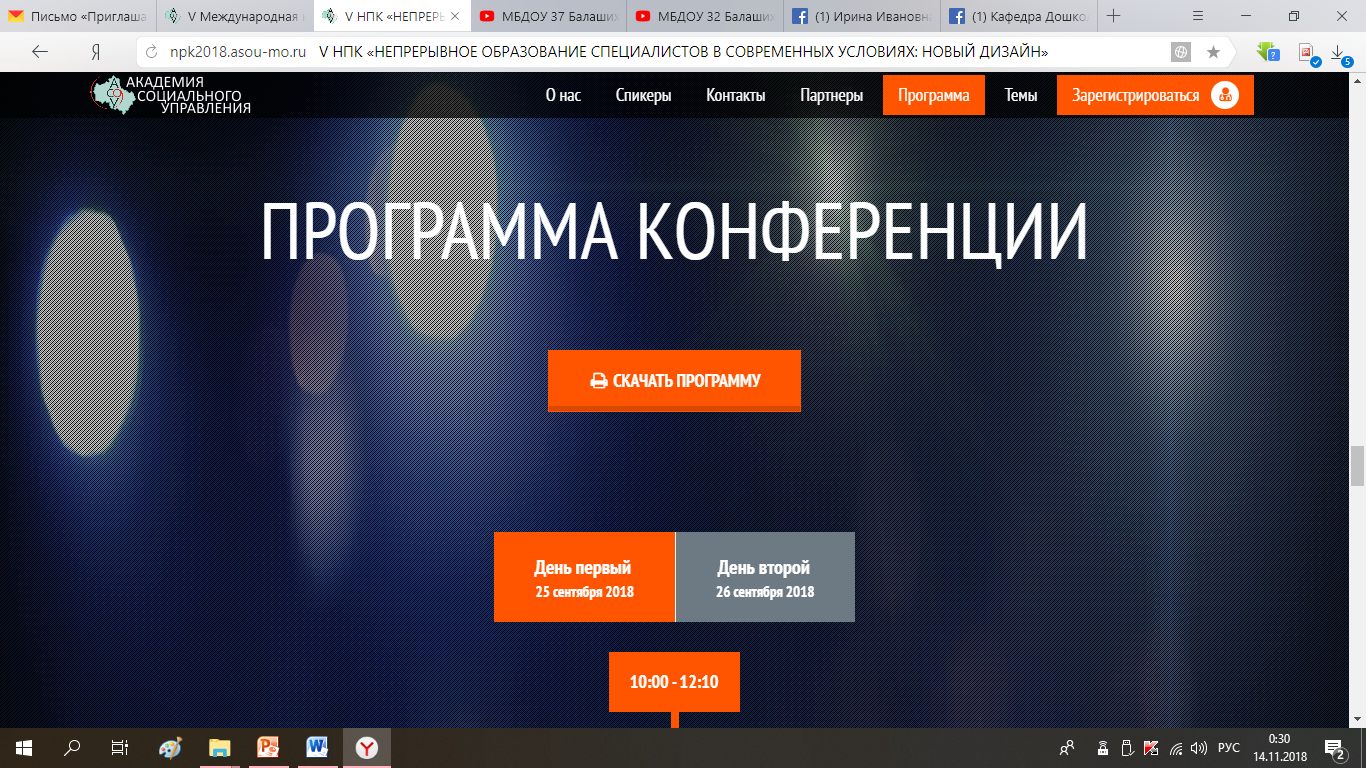 Приняли участие
25 педагогов ДОУ
Круглый стол
«Деятельность академических площадок: результаты и перспективы»
11.10.2018 г.
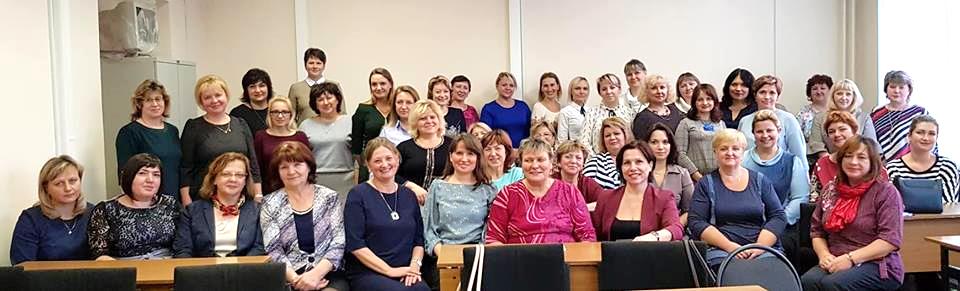 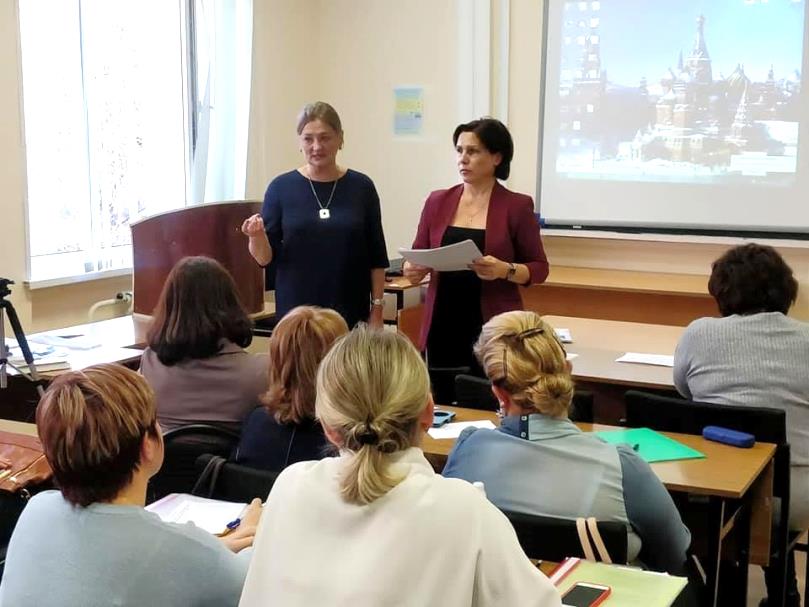 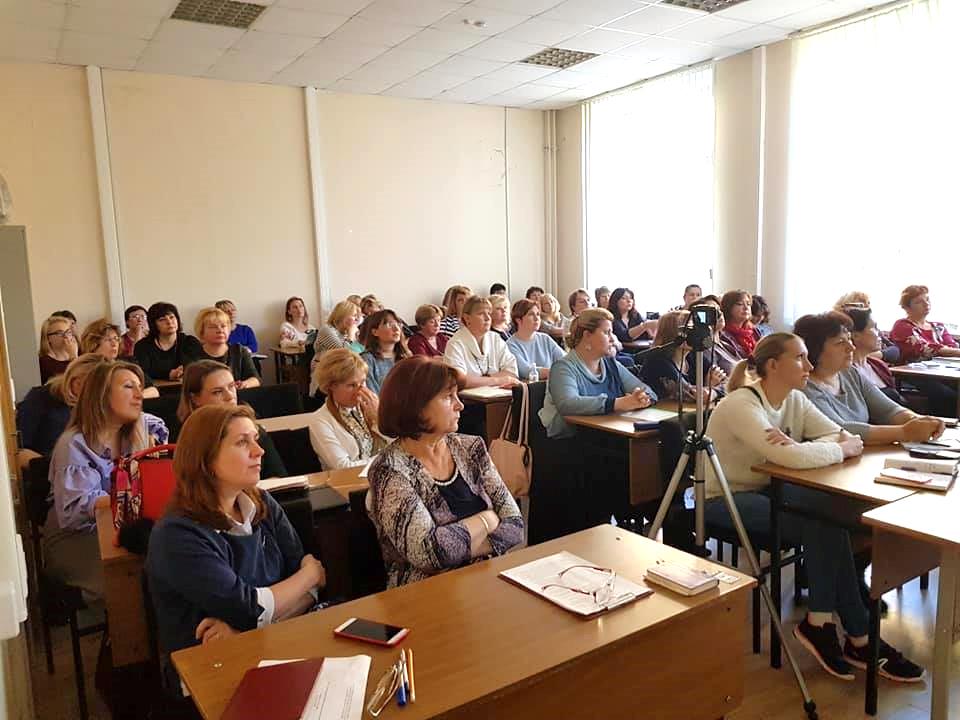 Приняли участие старший воспитатель Кучина В.Н. и заместитель заведующего по ВМР Рассказова Т.А.
Международная научно-практическая конференция
«Дошкольное образование: новые смыслы и решения»
Заочная форма
24.10.2018 г.
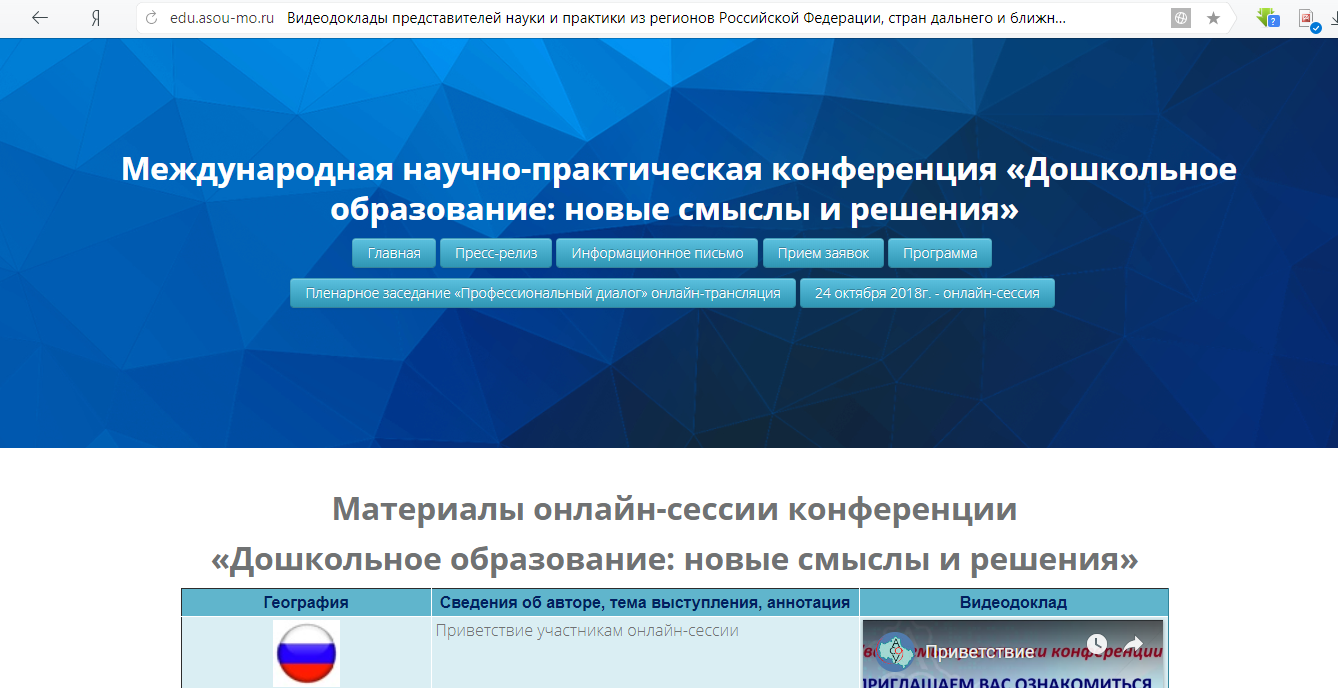 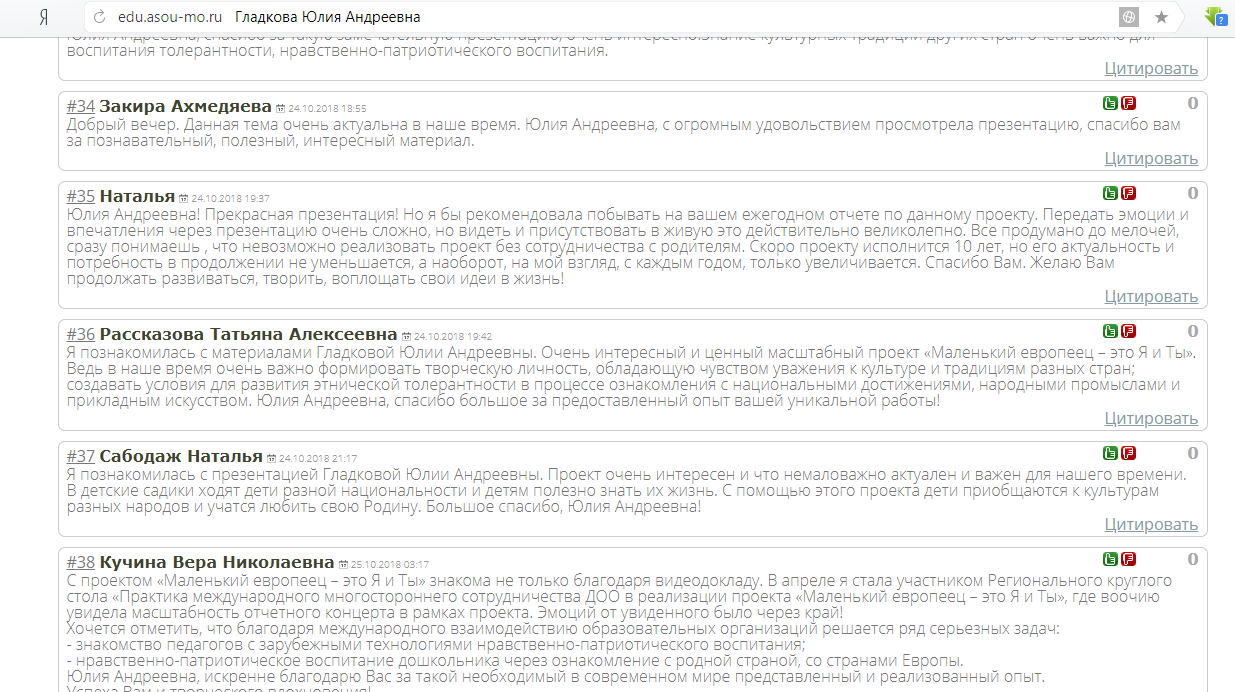 Приняли участие
16 педагогов ДОУ
Международная научно-практическая конференция
«Дошкольное образование: новые смыслы и решения»
Очная форма
25.10.2018 г.
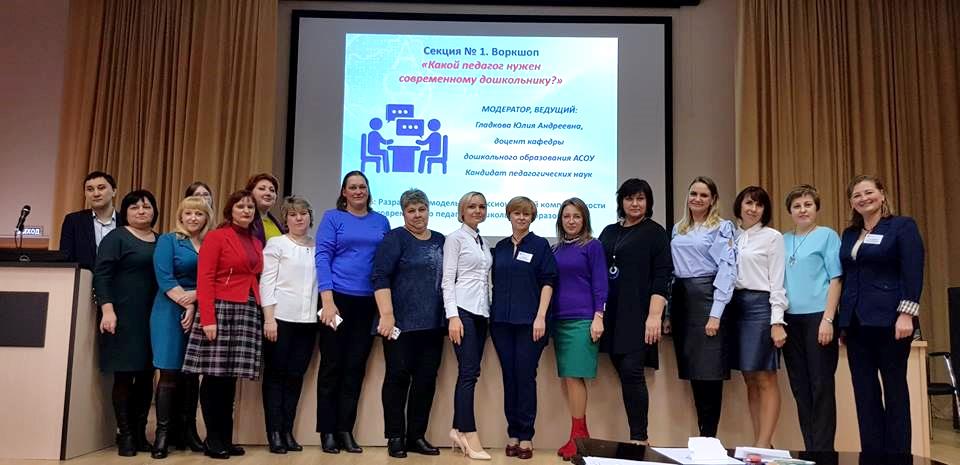 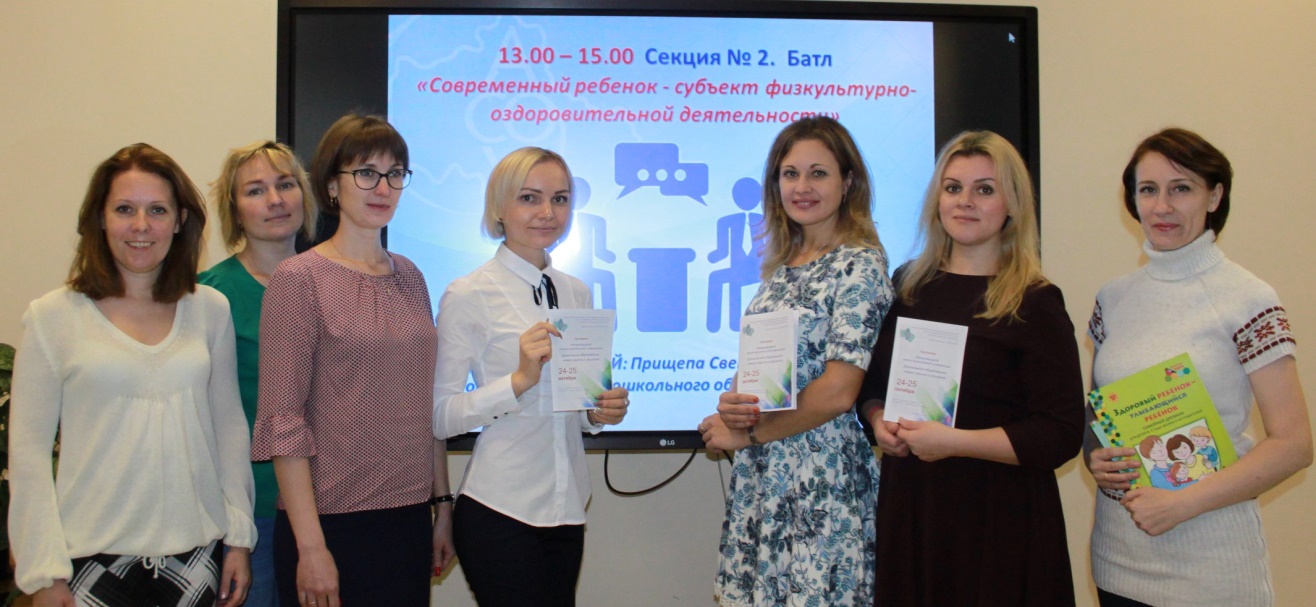 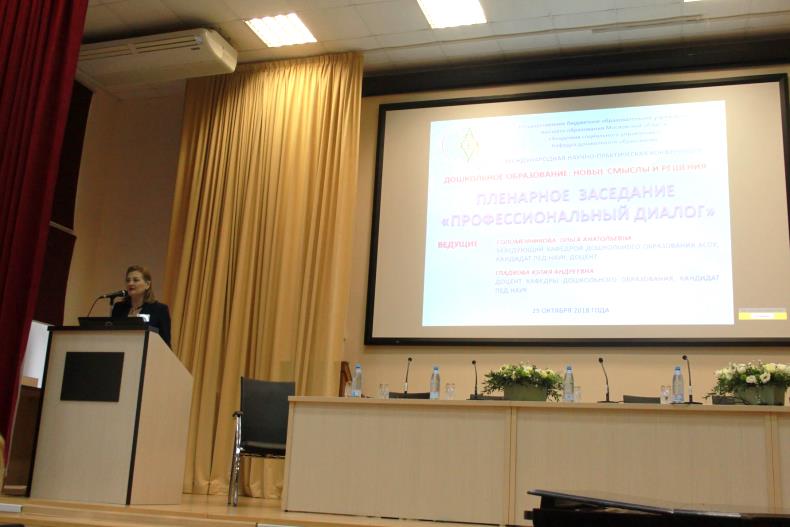 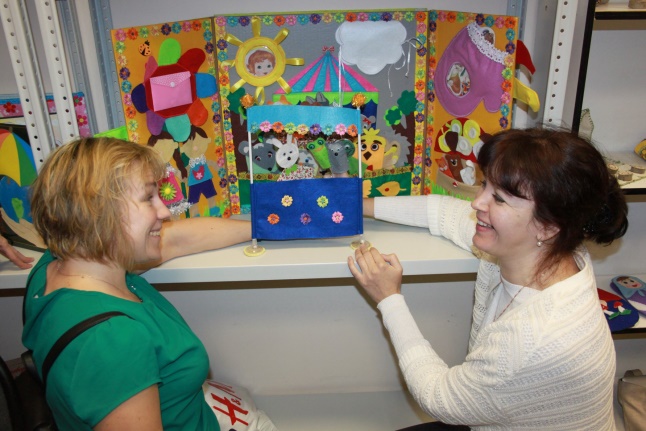 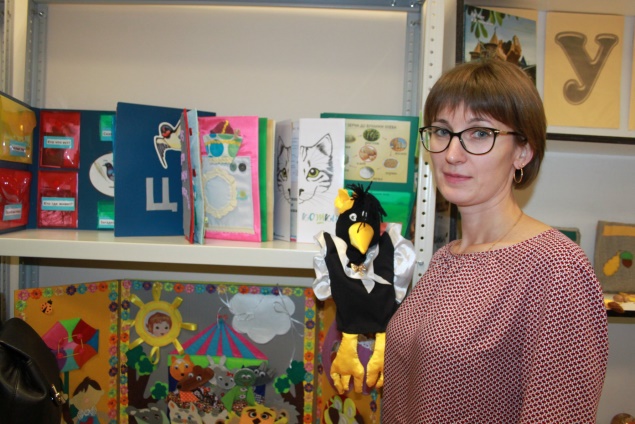 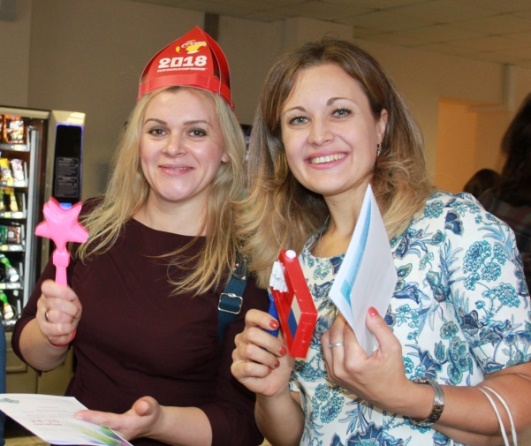 Приняли участие
7 педагогов ДОУ
Региональный конкурс педагогических проектов 
«Родное Подмосковье»
(организован кафедрой дошкольного образования АСОУ)
подведение итогов - 25.10.2018 г.
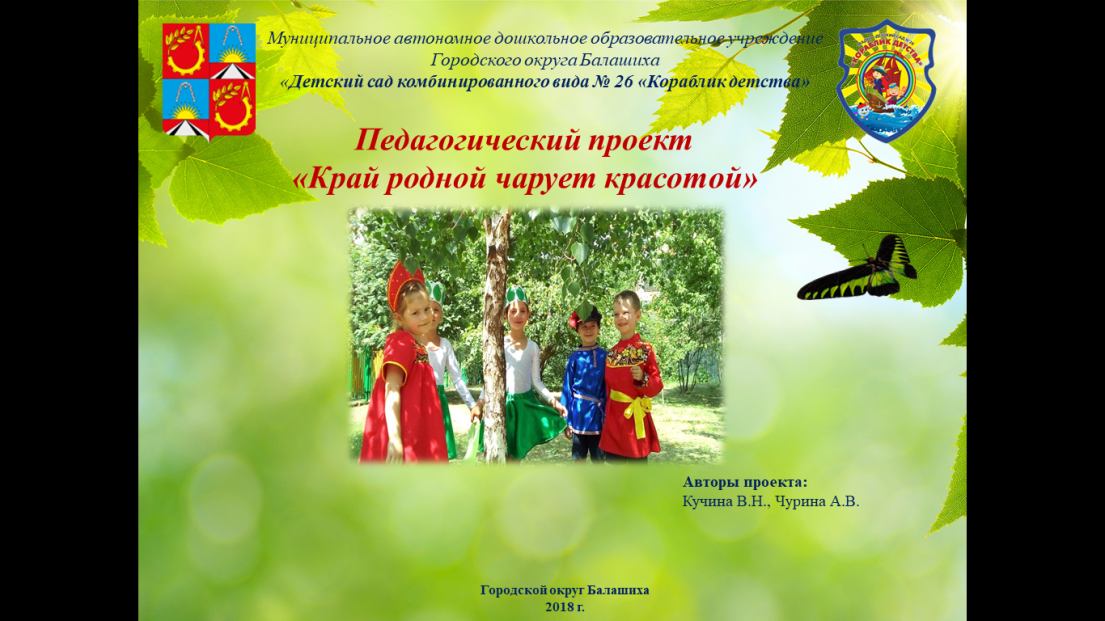 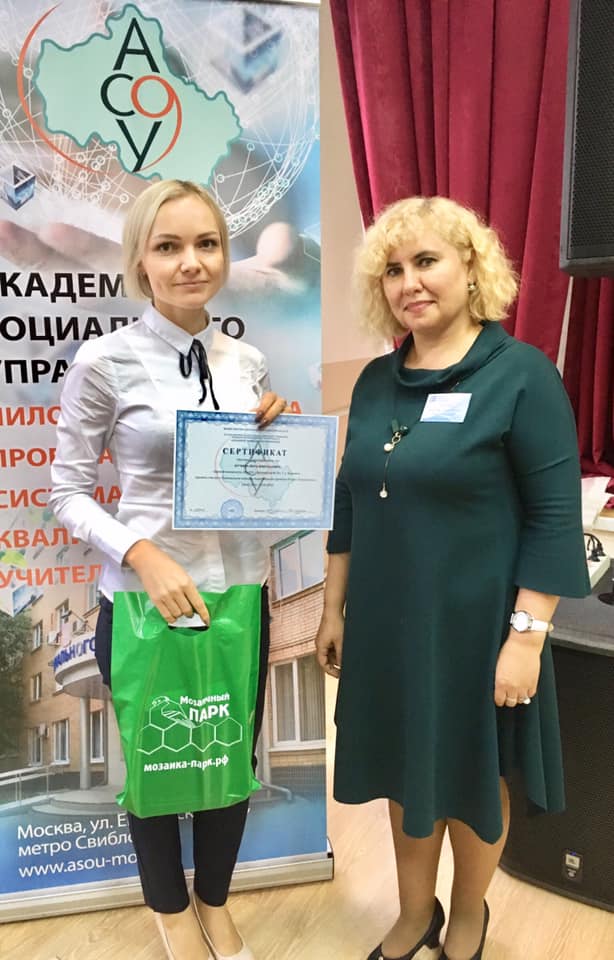 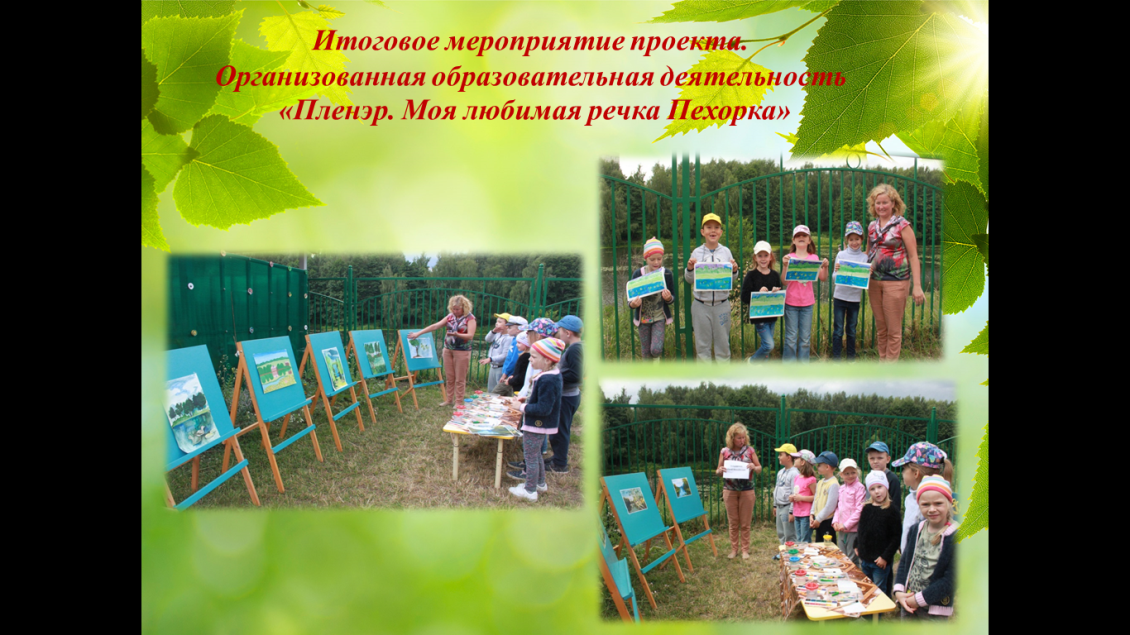 Победители конкурса
старший воспитатель Кучина В.Н.
и воспитатель Чурина А.В.
Результаты участия в распространении передового педагогического опыта 
педагогами МАДОУ «Детский сад № 26»
в 2018 г.
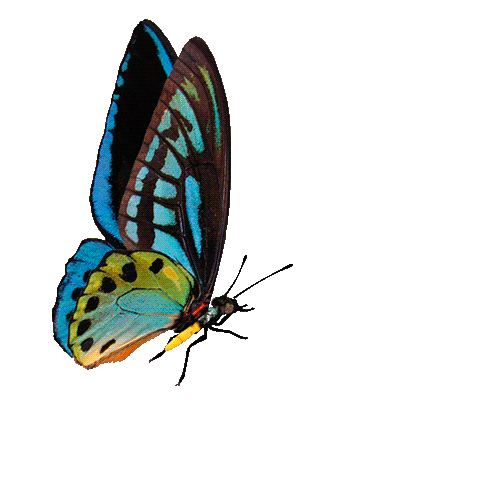 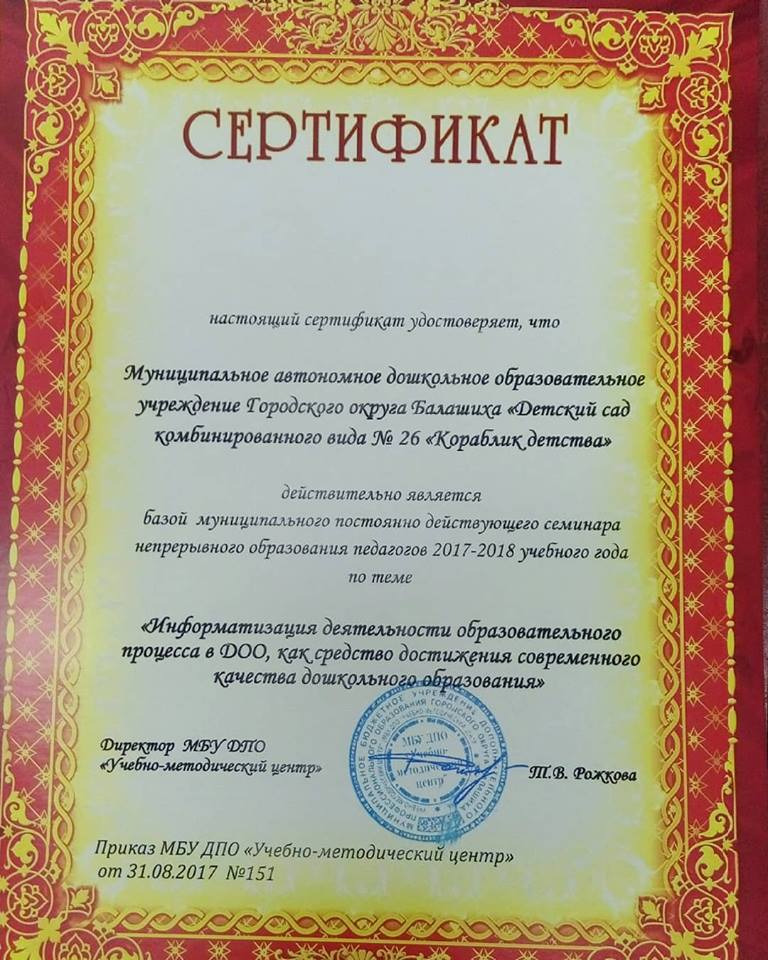 МАДОУ «Детский сад № 26» получил статус базы муниципального постоянного действующего семинара непрерывного образования педагогов 
2017-2018 учебного года по теме «Информатизация деятельности образовательного процесса в ДОО, как средство достижения современного качества дошкольного образования»
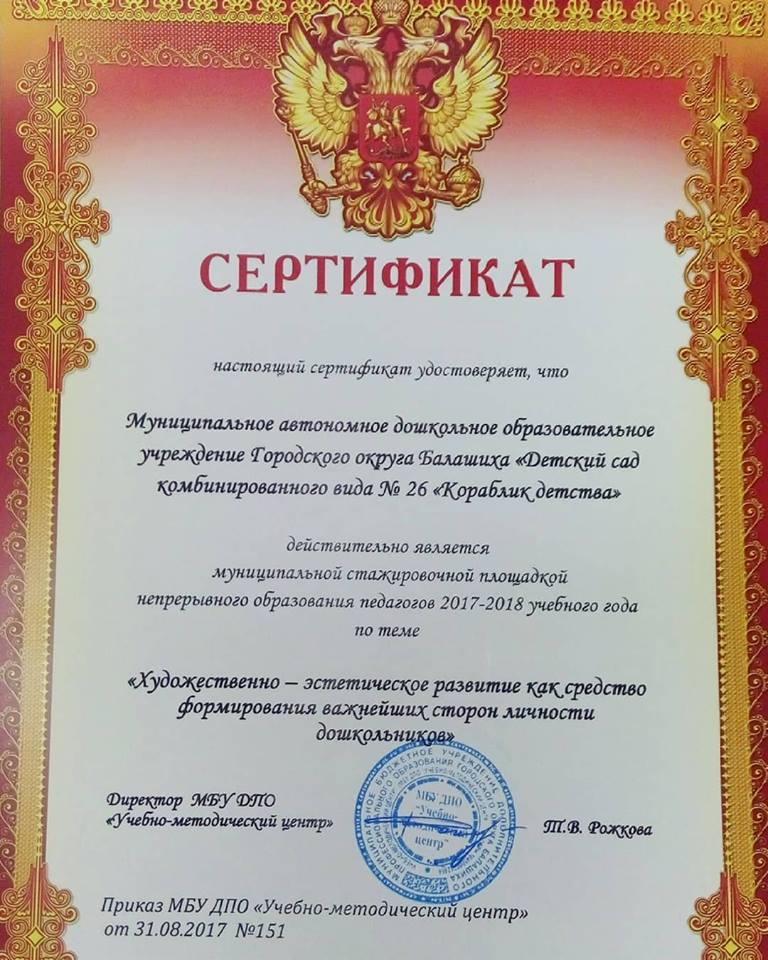 МАДОУ «Детский сад № 26» получил статус базы муниципальной стажировочной площадки непрерывного образования педагогов
2017-2018 учебного года по теме
«Художественно-эстетическое развитие как средство формирования важнейших сторон личности дошкольника»
Межрегиональная научно-практическая конференция «Психолого-педагогический, социальный и управленческий аспекты реализации ФГОС ДО", г. Липецк28.02.2018 г.
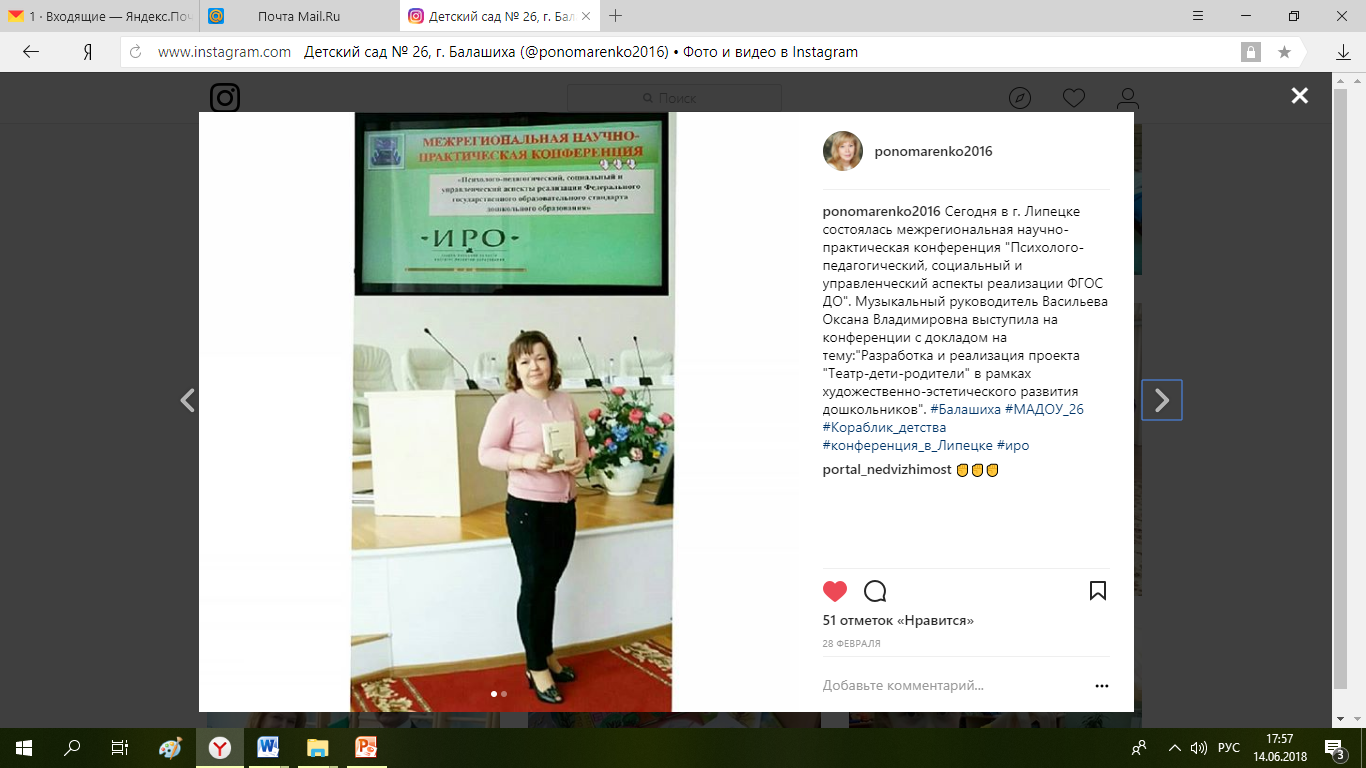 Выступление с докладом по теме «Разработка и реализация проекта «Театр-дети-родители» в рамках художественно-эстетического развития дошкольников»
(музыкальный руководитель Васильева О.В.)
Публикации в сборнике научных трудов(с присвоением ISBN) с включением в российский индекс научногоцитирования (РИНЦ) г. Липецк28.02.2018 г.
«Повышение качества образования детей дошкольного возраста посредством арт-педагогических технологий» (авторы: заведующий МАДОУ «Детский сад № 26» Пономаренко И.И., педагог-психолог Архипова Н.Н.);

«Разработка и реализация проекта «Театр-дети-родители» в рамках художественно-эстетического развития дошкольников» «авторы: старший воспитатель Кучина В. Н., музыкальный руководитель Васильева О.В.)
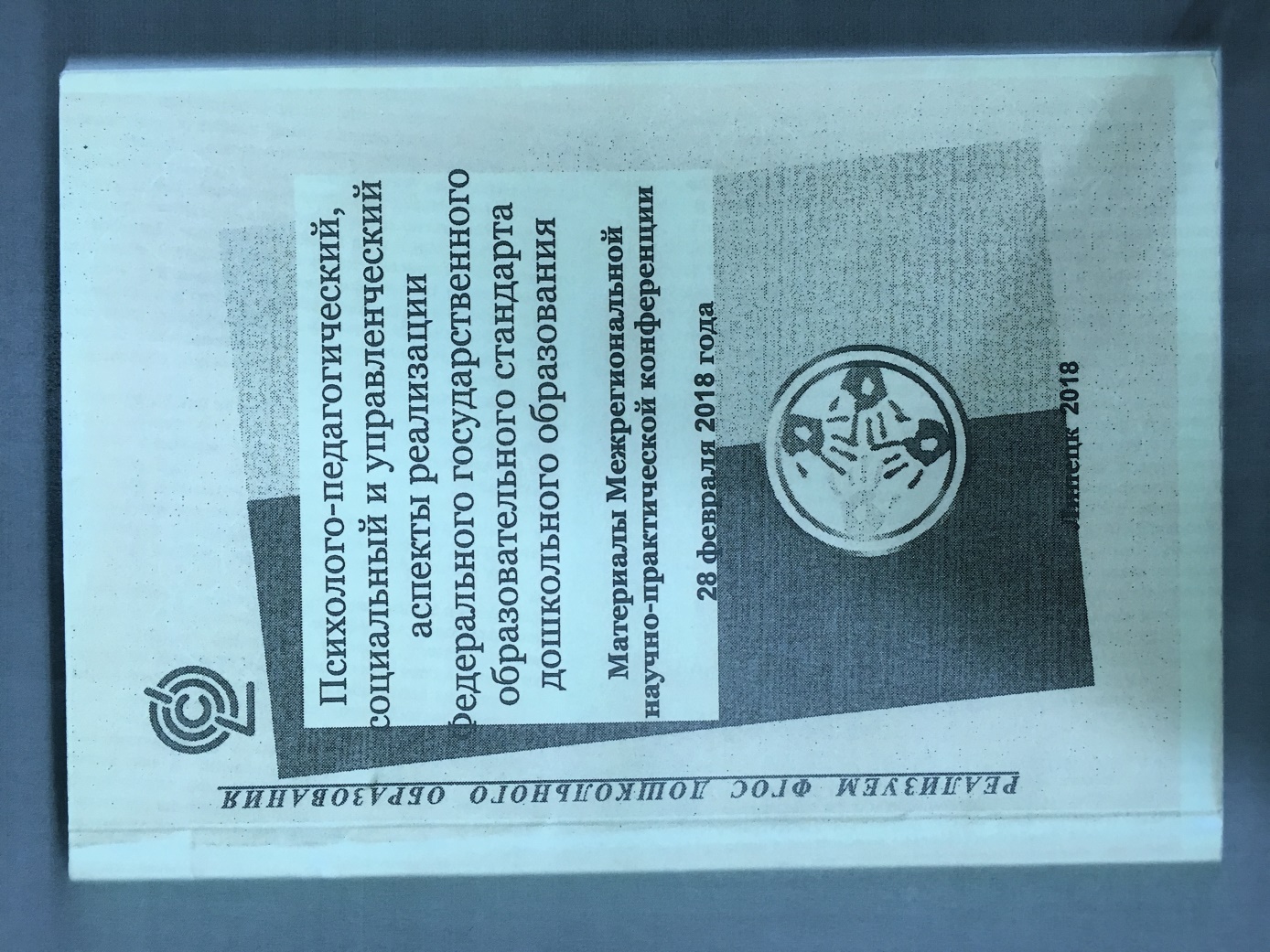 III место в Муниципальном смотре-конкурсе дошкольных образовательных учреждений Городского округа Балашиха «Музыкальный зал – центр
 музыкально-эстетического развития детей»
март 2018 г.
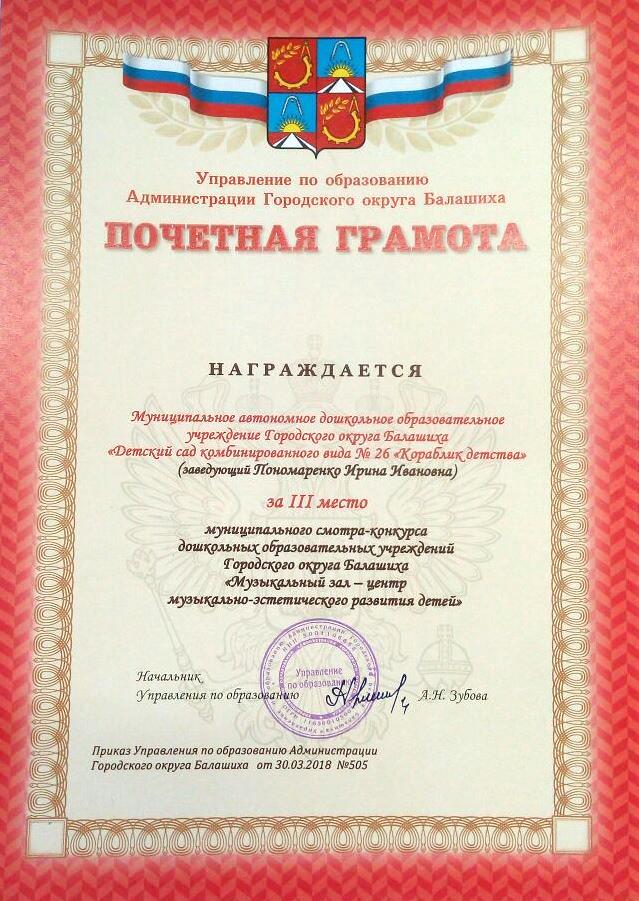 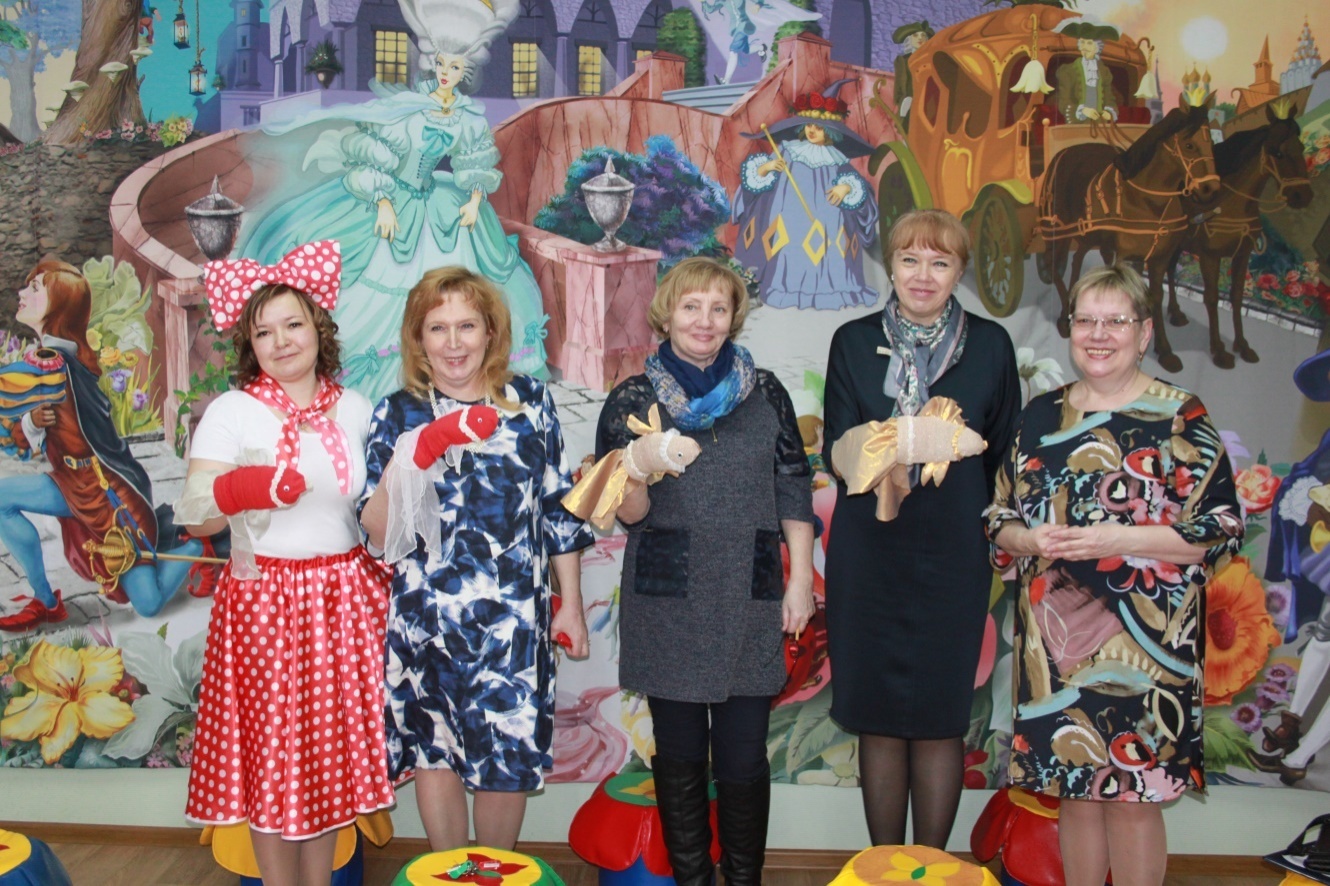 Призер муниципального этапа конкурсного отбора 
претендентов на присуждение премии Губернатора Московской области 
«Лучший по профессии» в сфере образования в 2018 году
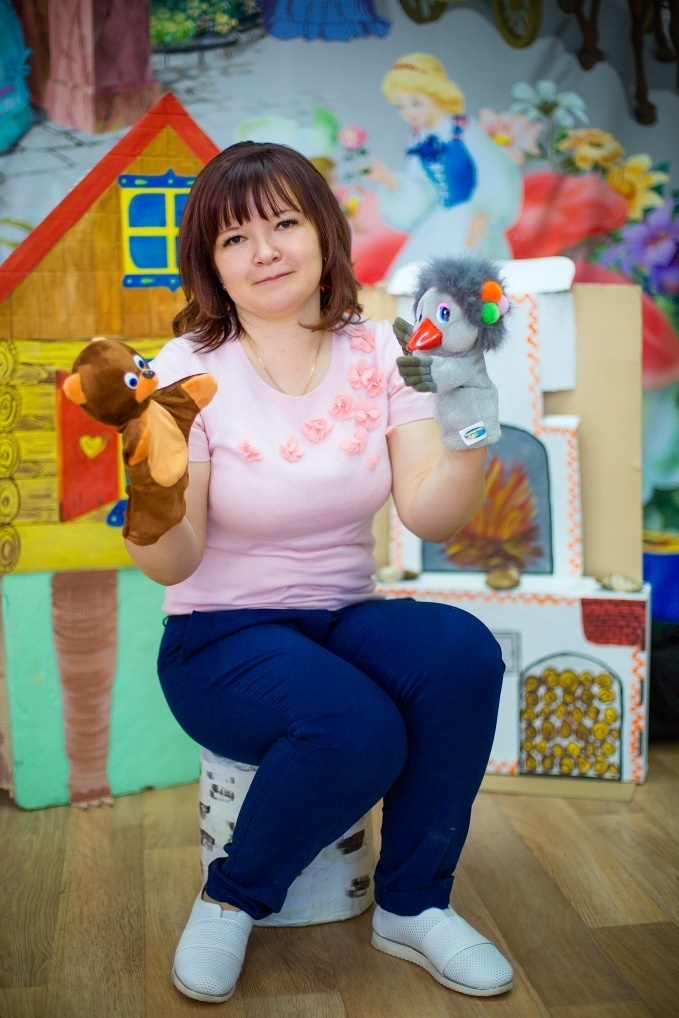 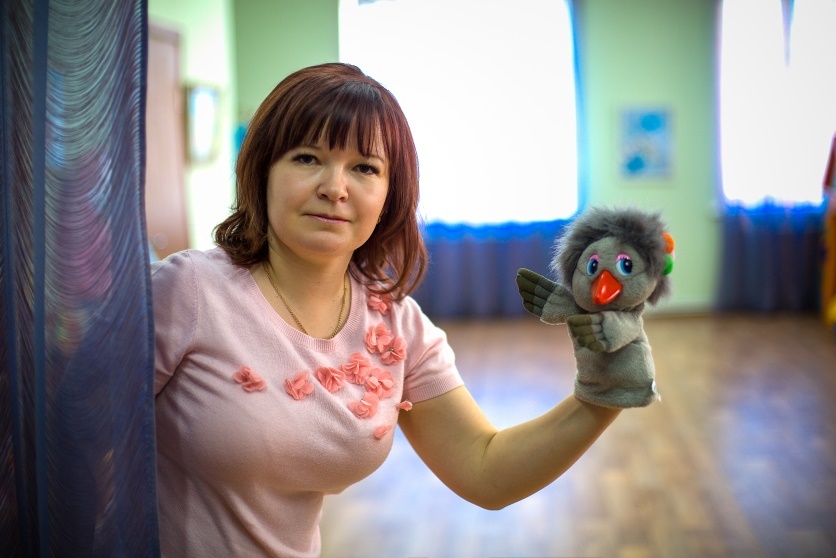 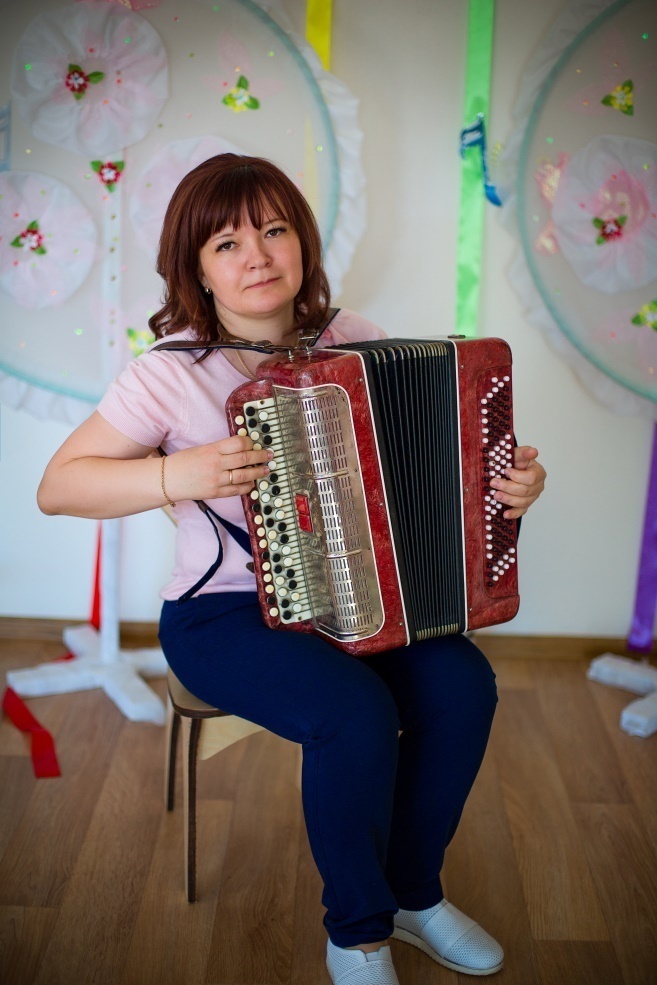 музыкальный руководитель 
Васильева О.В.
Победитель во Всероссийском конкурсе педагогического мастерства 
«К вершинам профессионального успеха»,
номинация «Лучший образовательный проект», г. Санкт-Петербург
Проект «Театр-дети-родители»
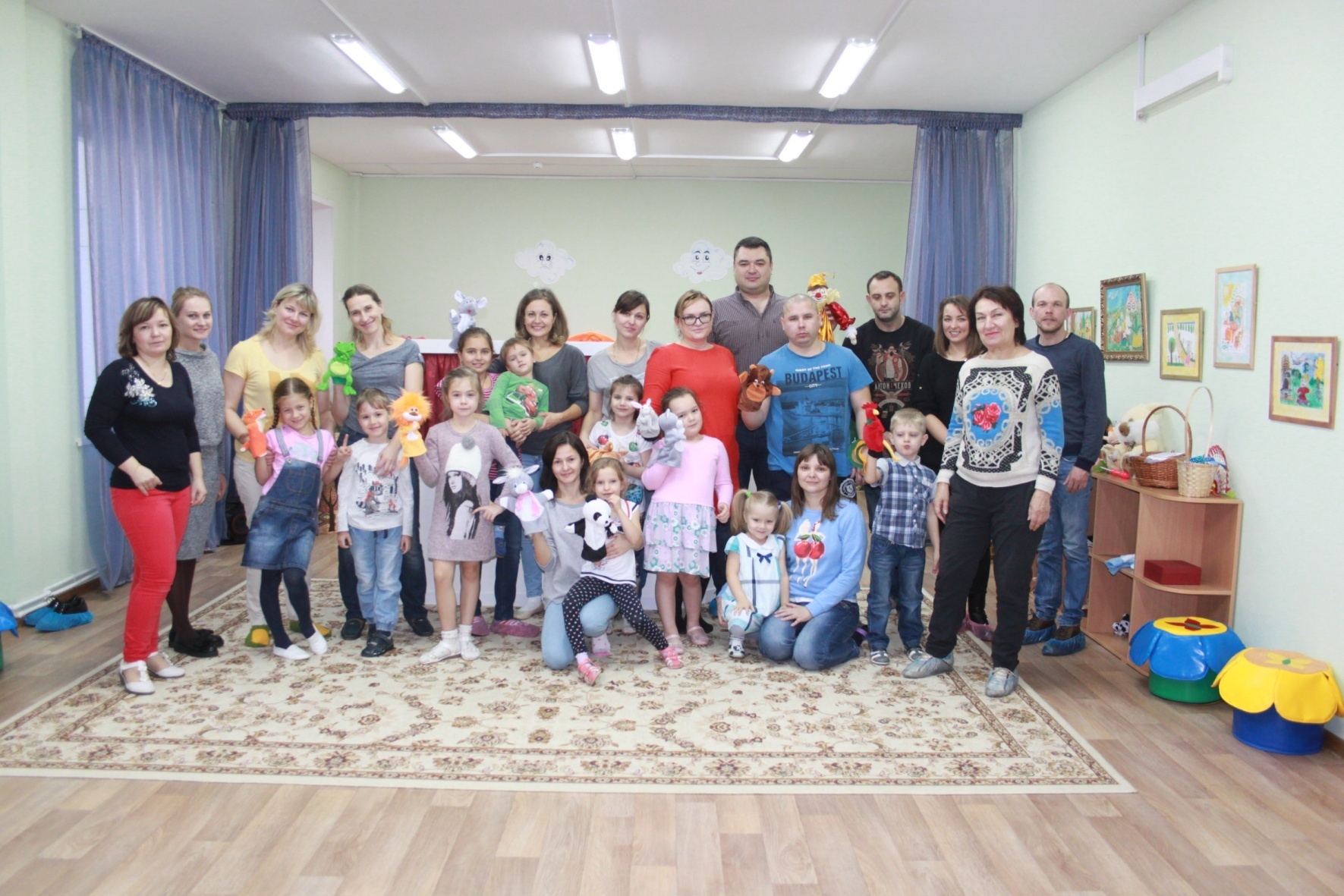 27.05.2018 г.
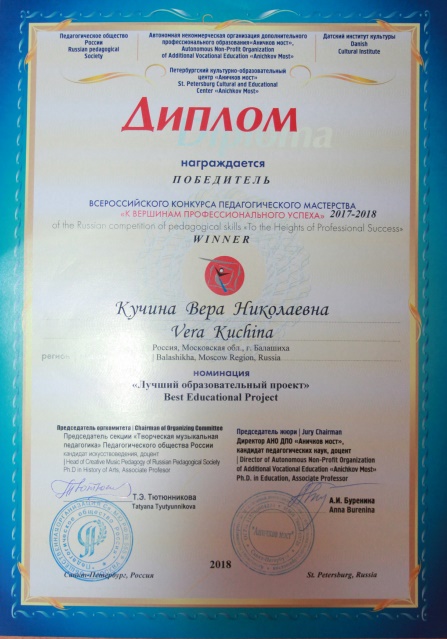 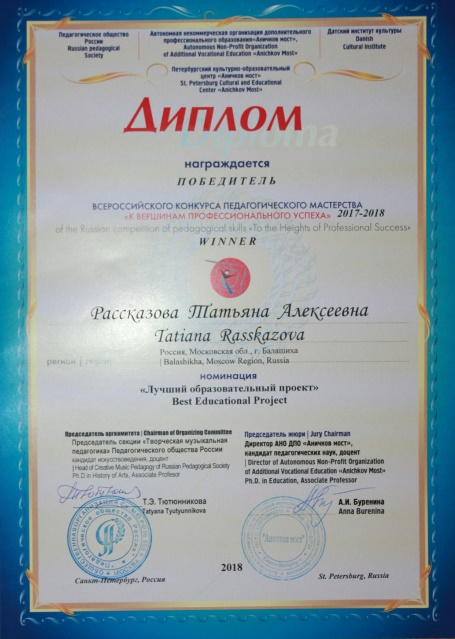 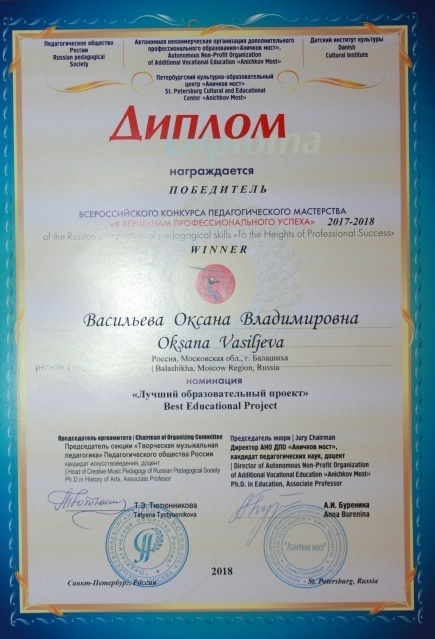 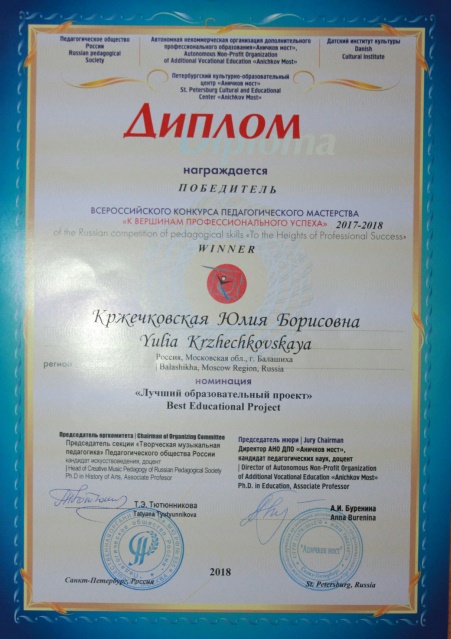 VII Всероссийская конференция
«Образование и культура в развивающемся мире»
г. Санкт-Петербург
 Культурно-образовательный  центр "Аничков мост"
27.05.2018 года
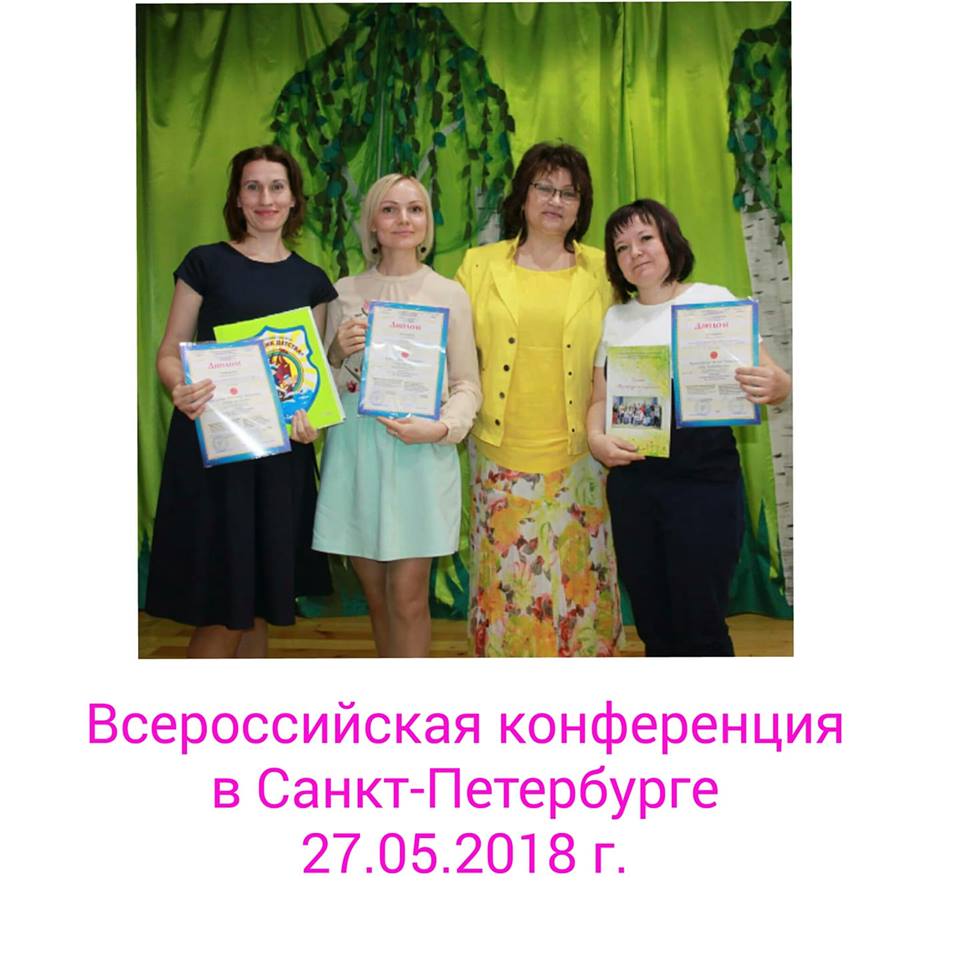 Выступление с докладом по теме «Совершенствование воспитательно-образовательной работы с дошкольниками в рамках семейного клуба «Мир гармонии»
(заместитель заведующего по ВМР Рассказова Т.А., старший воспитатель кучина В.Н., музыкальный руководитель Васильева О.В.)
Лауреат I степени в региональном конкурсе театрализованных постановок 
«В ГОСТЯХ У СКАЗКИ» (родитель-ребёнок-педагог),
номинация «Анимационная мастерская «Мир театра»
г. Орехово-Зуево
24.09.2018 года
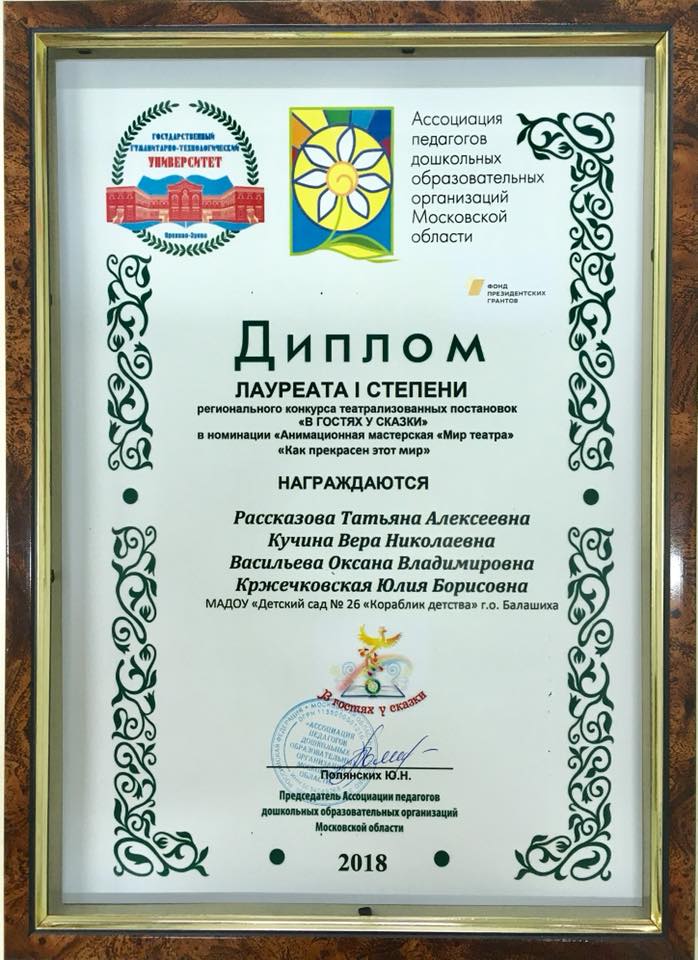 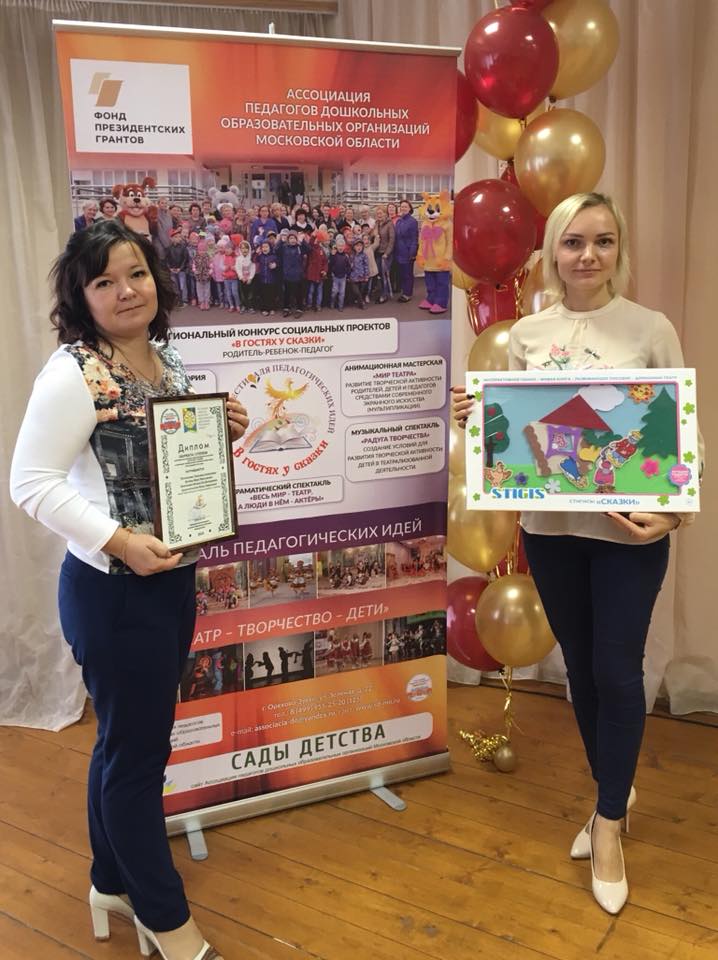 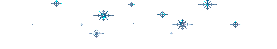 Спасибо за внимание!
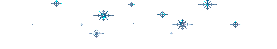 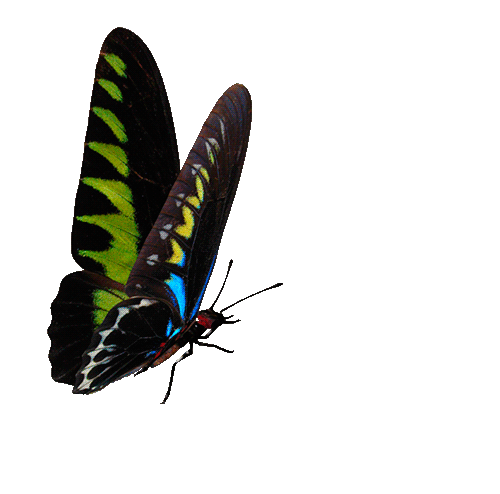